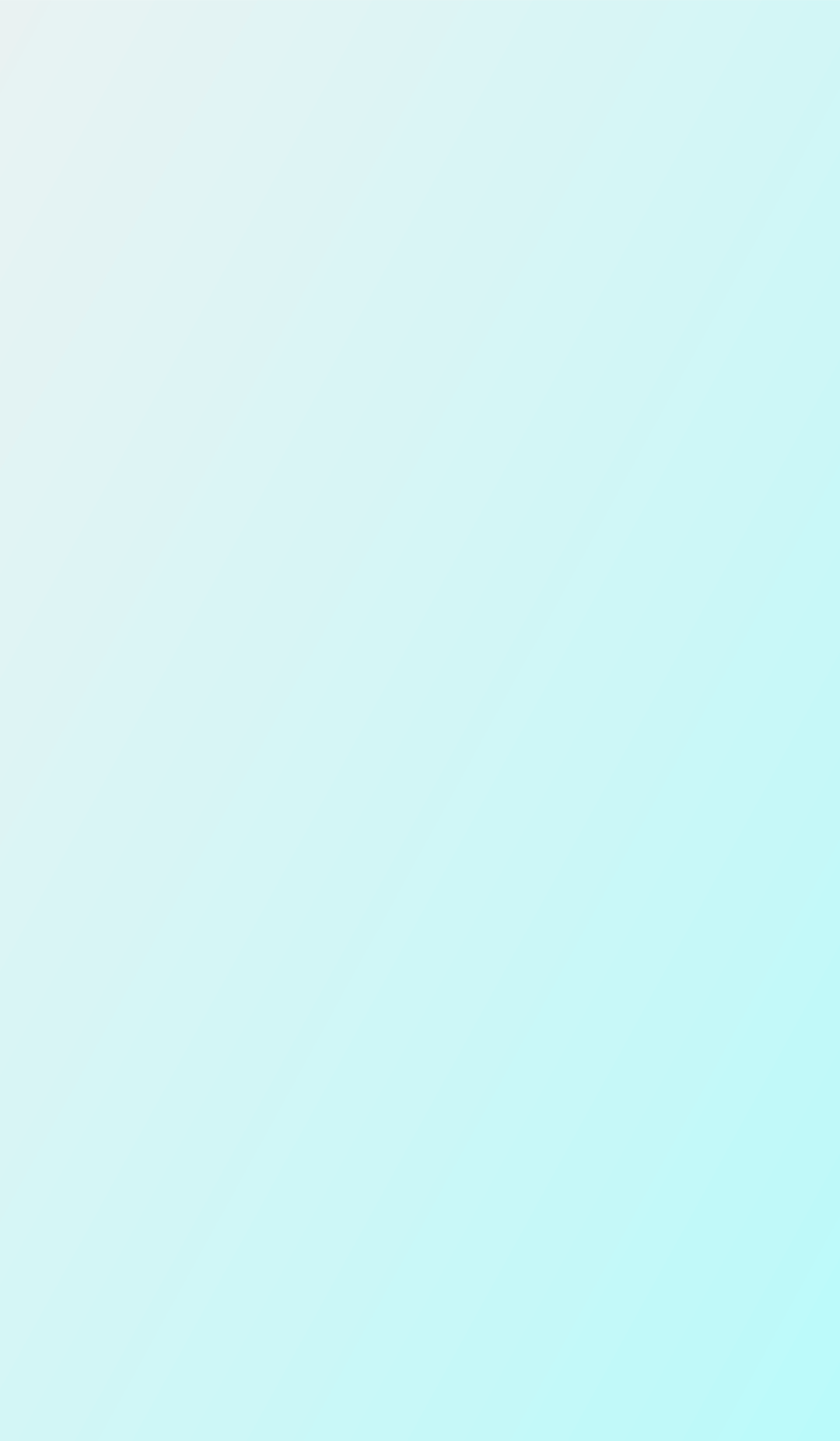 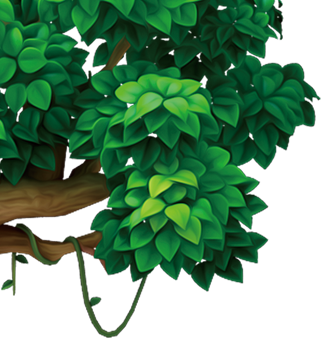 UBND THÀNH PHỐ QUY NHƠN
TRƯỜNG TIỂU HỌC BÙI THỊ XUÂN
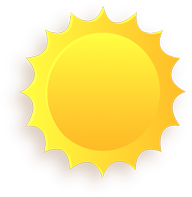 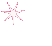 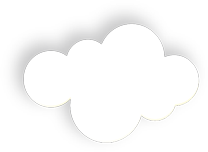 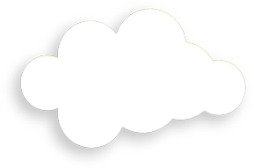 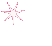 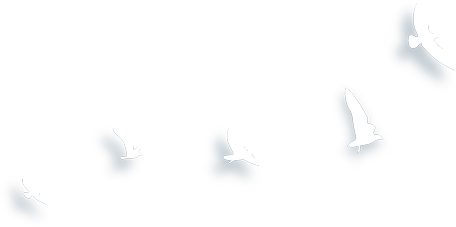 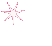 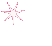 CHÀO MỪNG QUÝ THẦY CÔ 
ĐẾN DỰ GIỜ THĂM LỚP
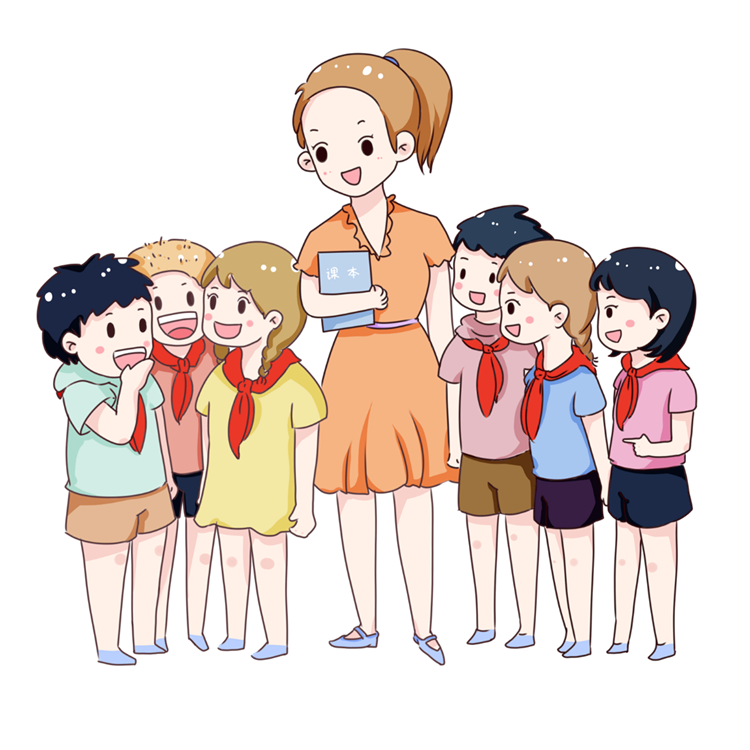 MÔN: TIẾNG VIỆT
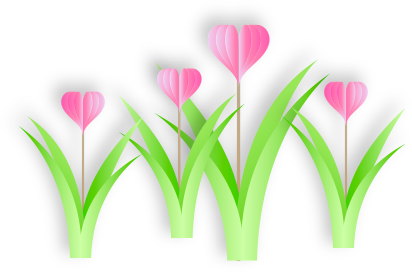 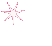 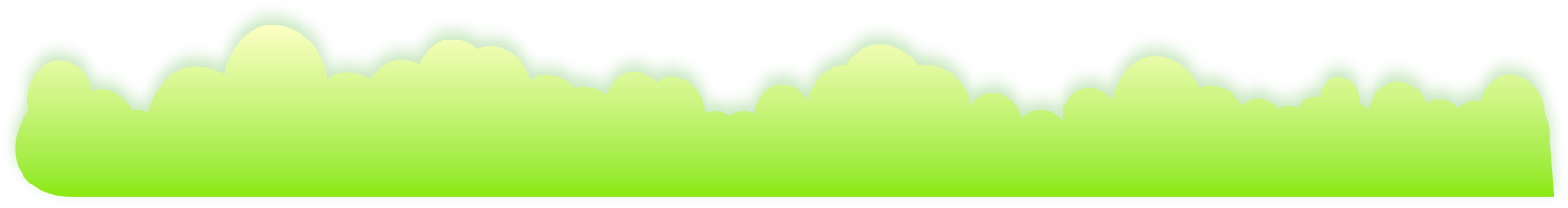 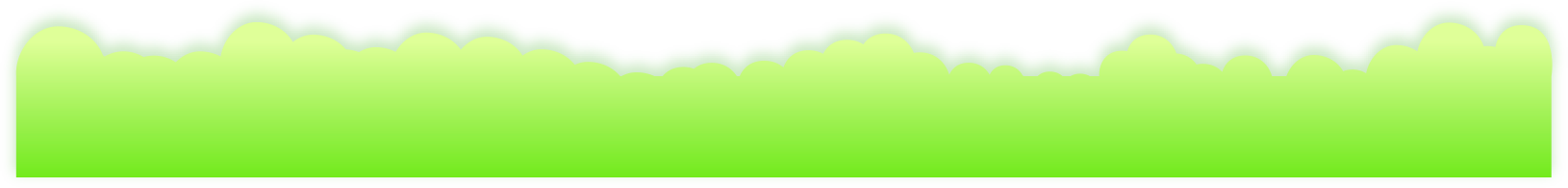 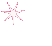 GVTH: Nguyễn Thị Hạnh
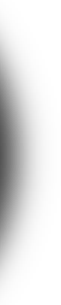 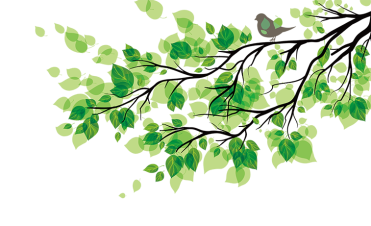 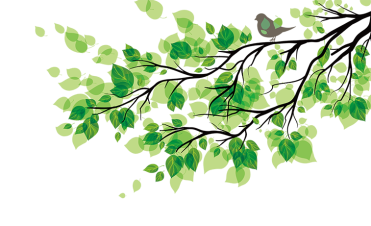 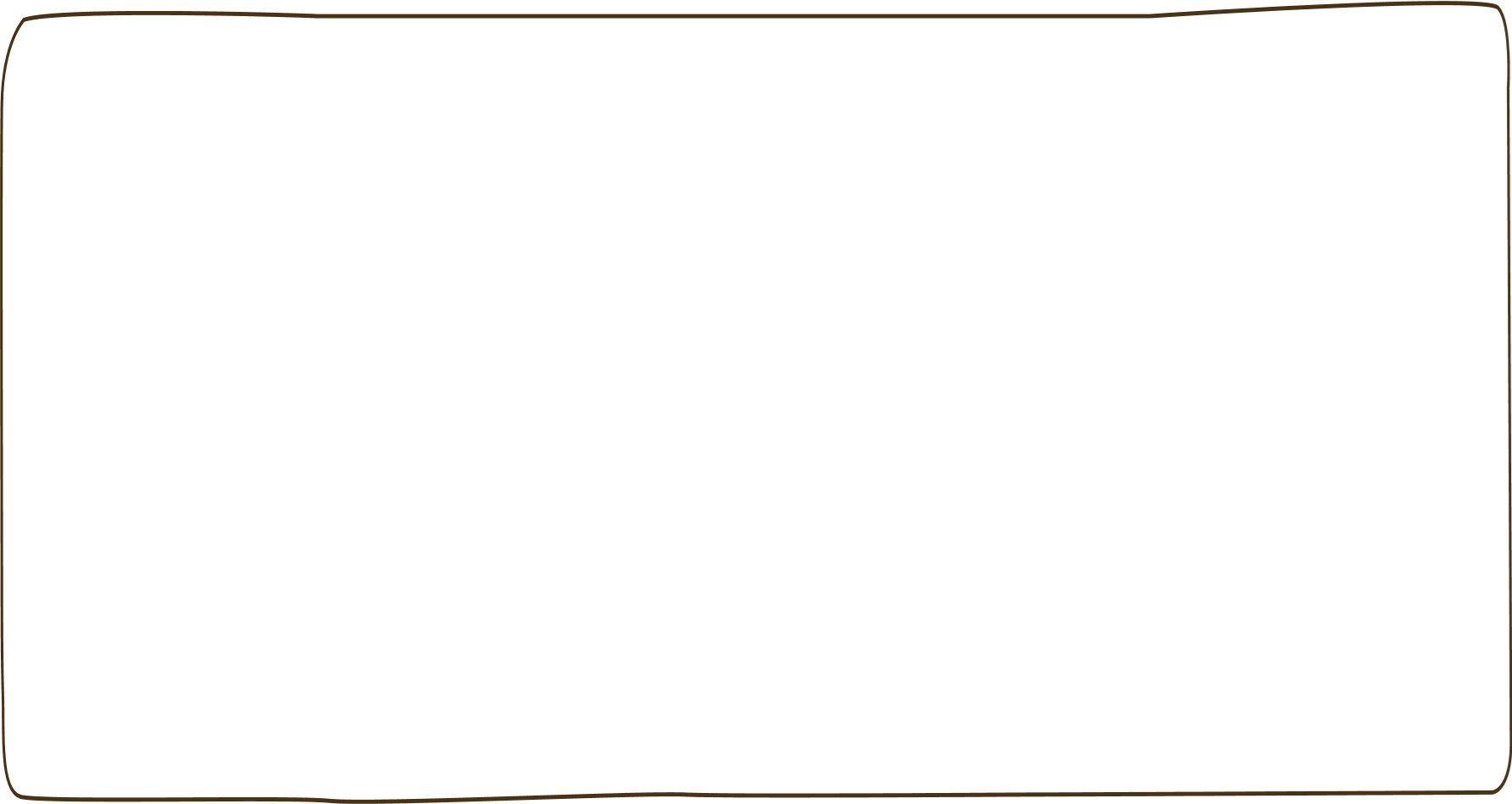 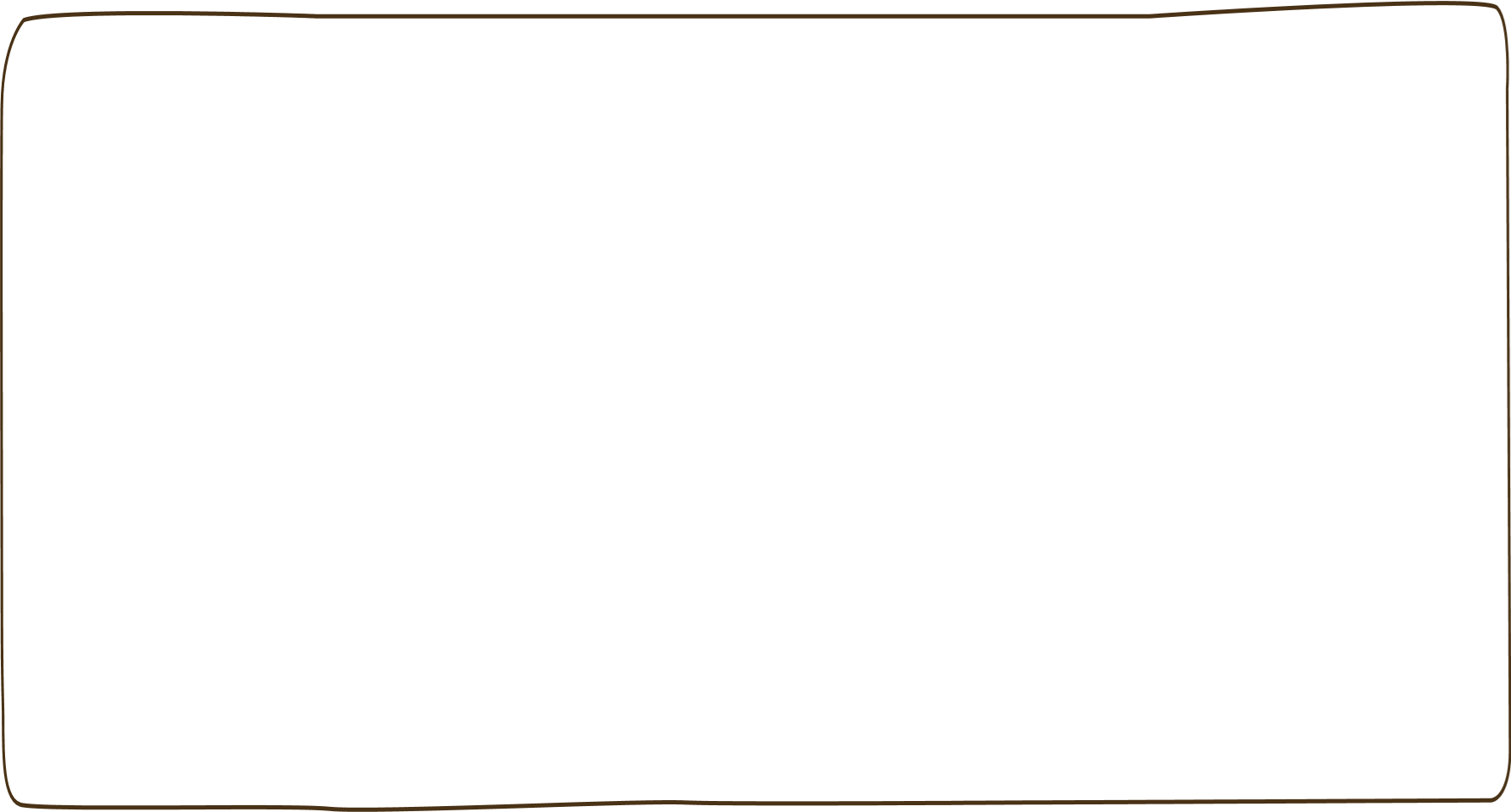 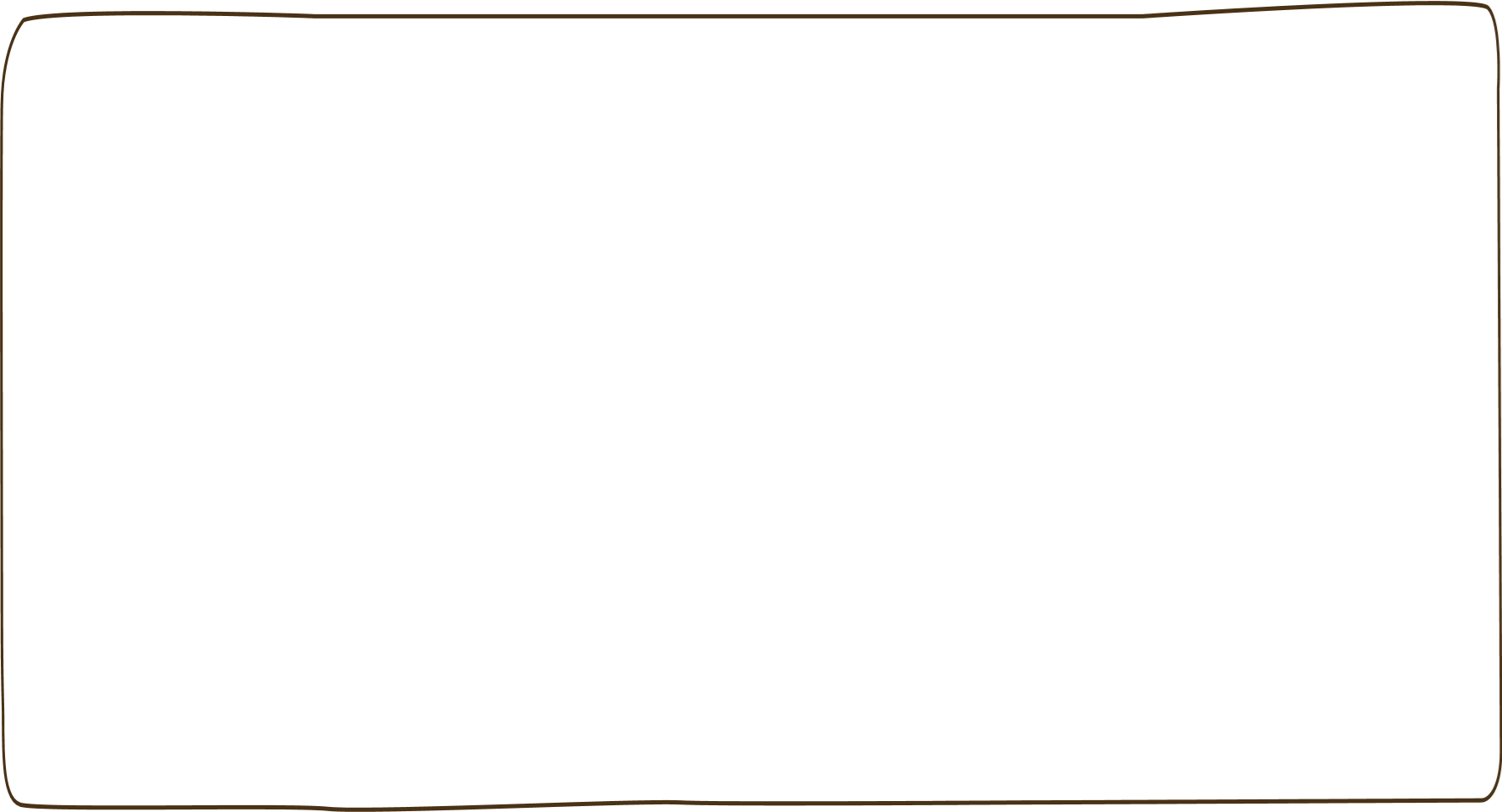 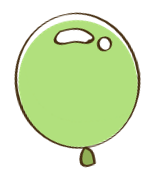 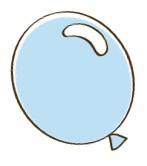 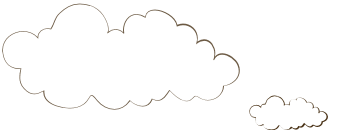 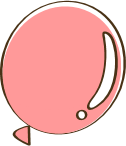 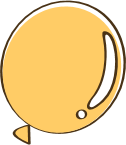 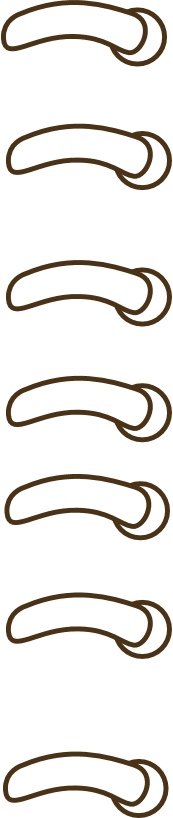 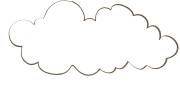 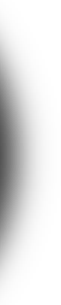 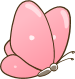 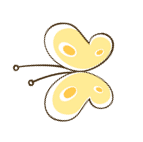 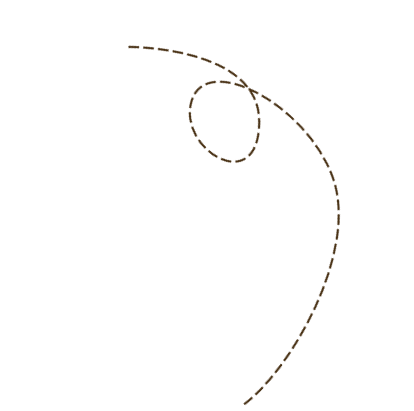 Khởi động
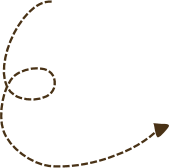 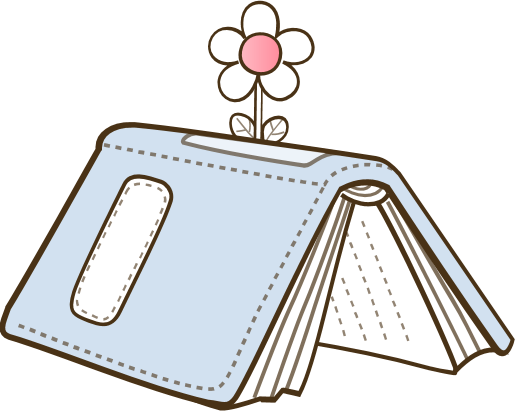 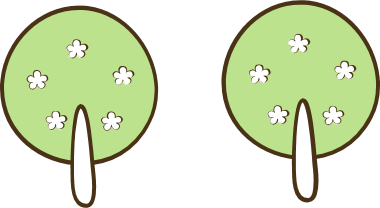 [Speaker Notes: Bài giảng được thiết kế bởi: Vũ Hồng]
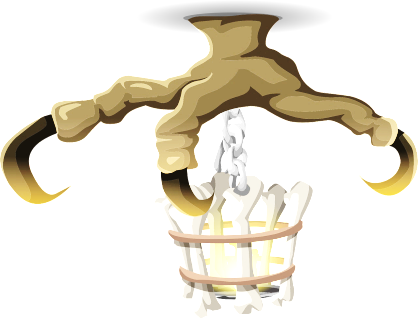 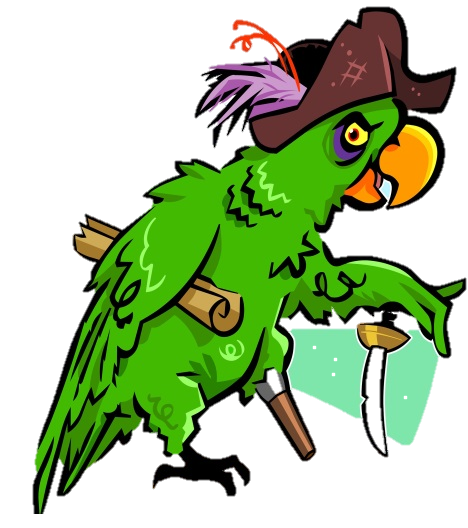 BÍ MẬT KHO BÁU CỔ
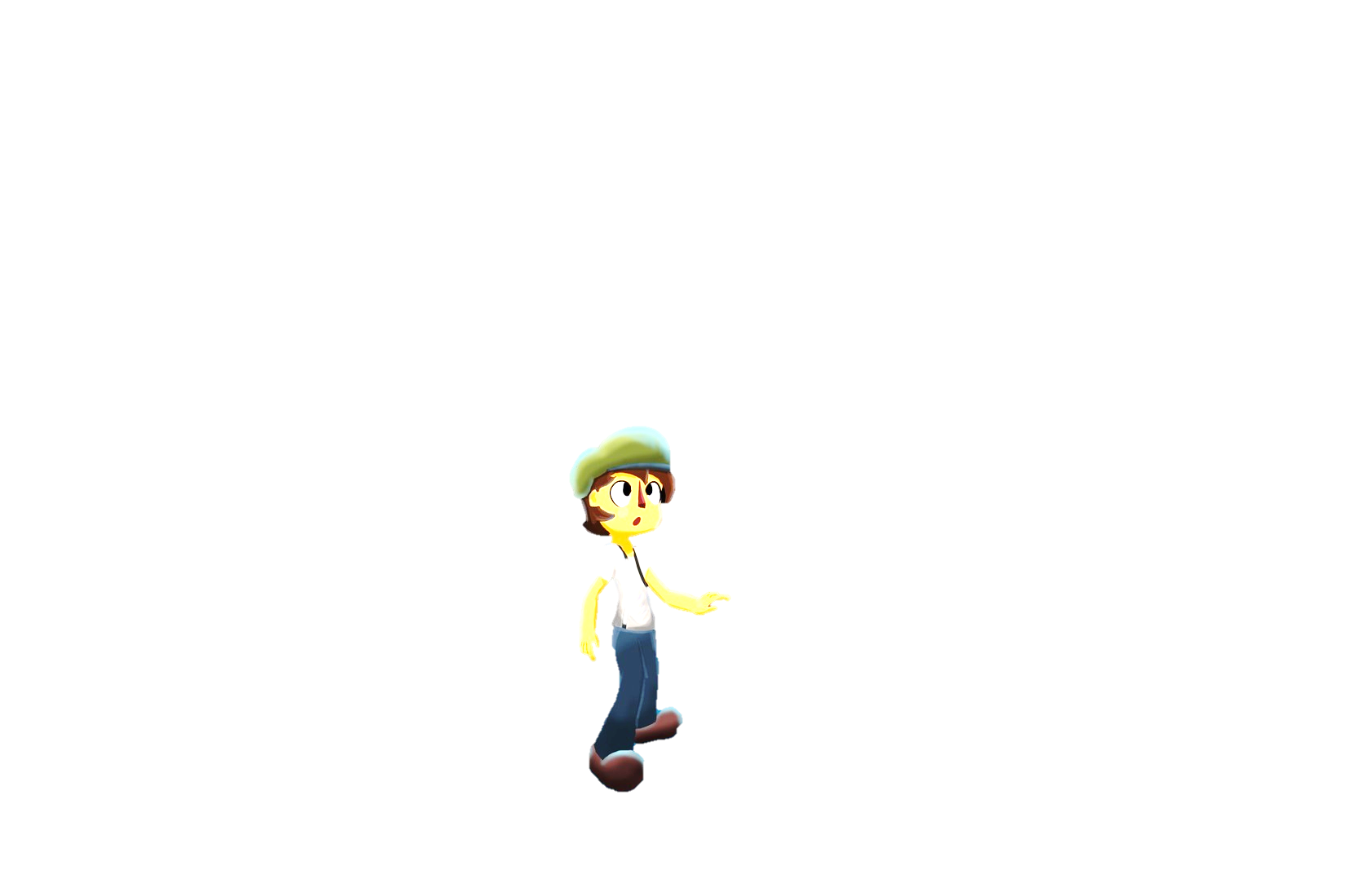 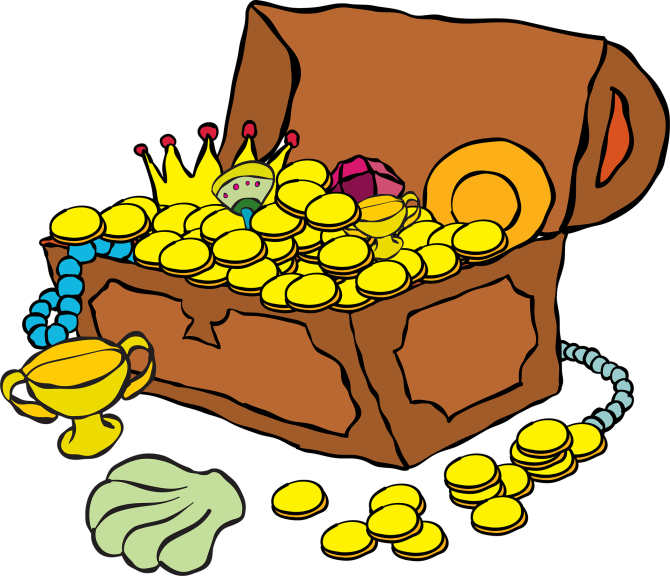 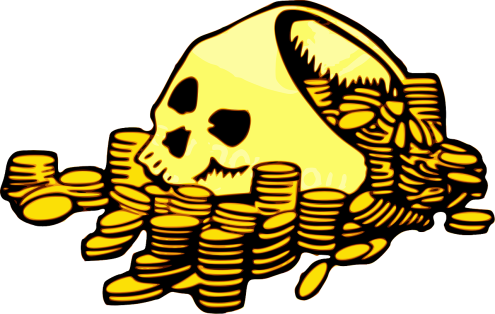 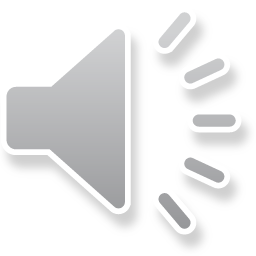 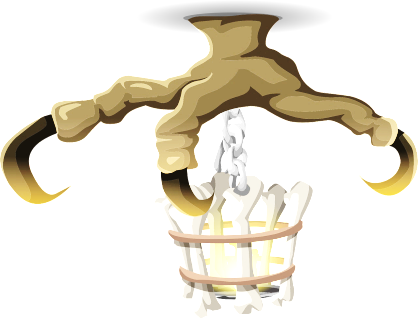 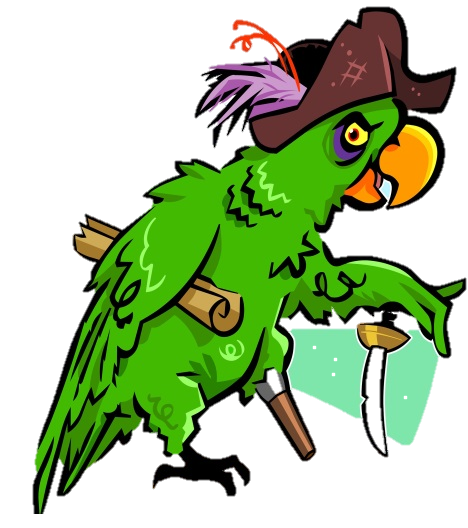 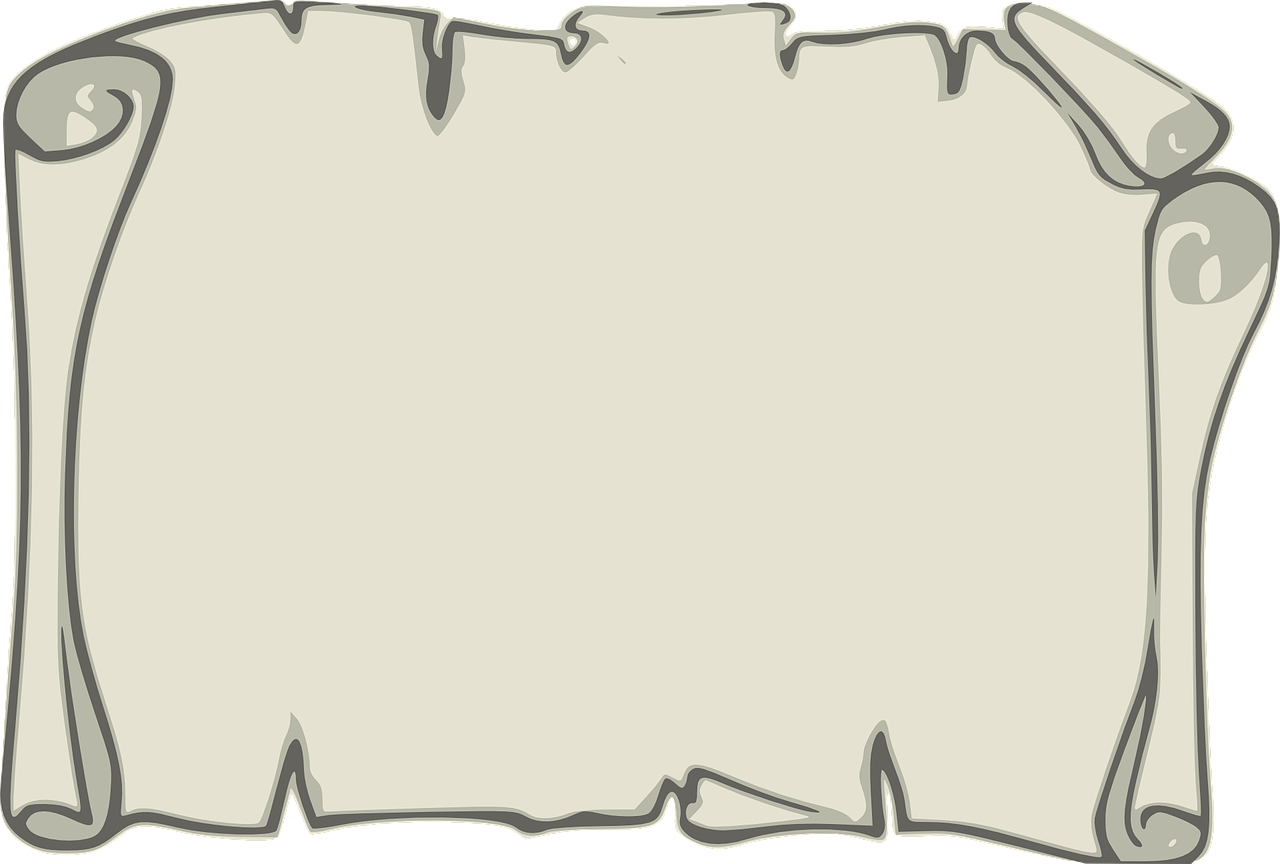 Chào mừng cậu bé đến với hang động bí mật của ta!!! Ta sẽ tặng cậu những rương châu báu với điều kiện cậu phải tự vượt qua thử thách của những chiếc rương kia!
Chúc cậu may mắn...
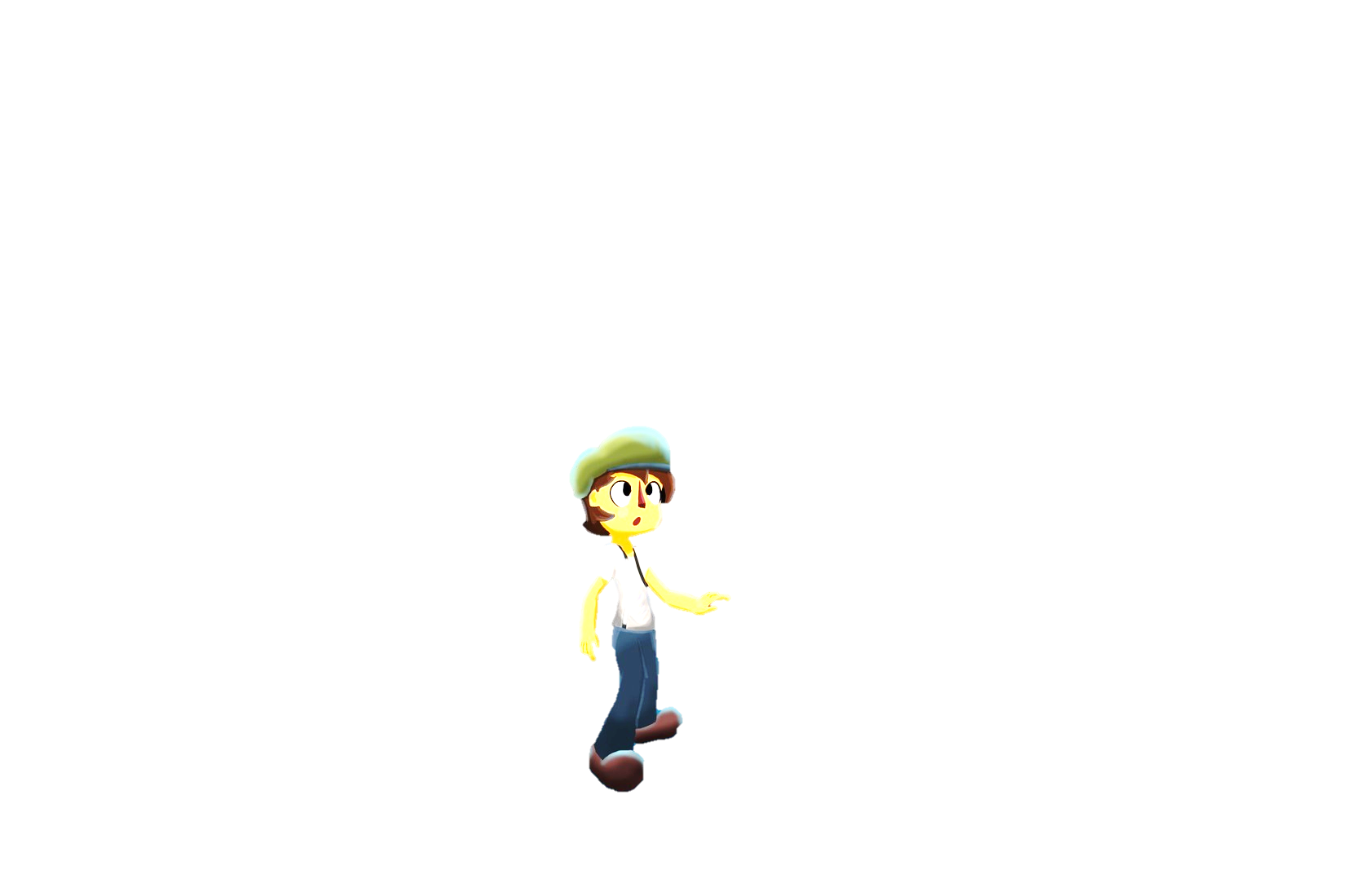 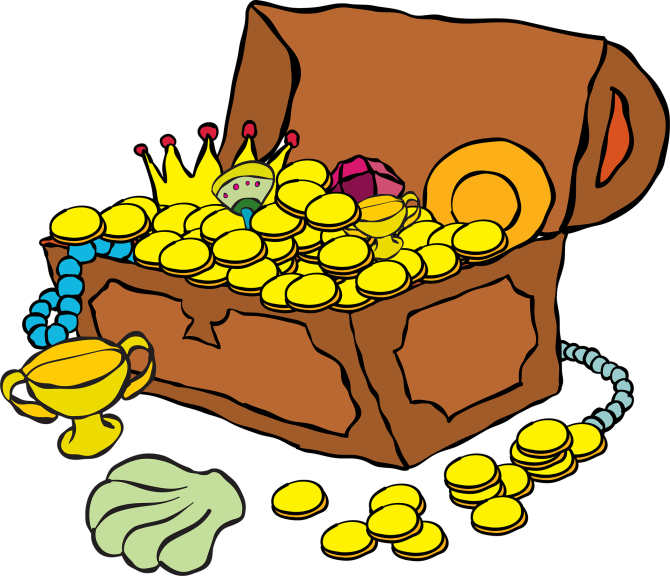 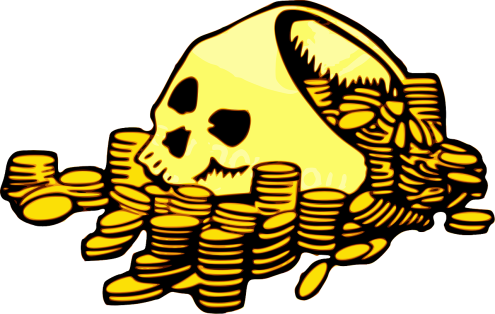 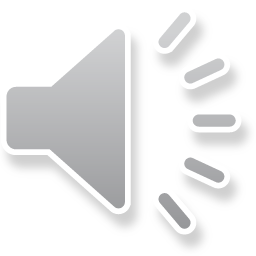 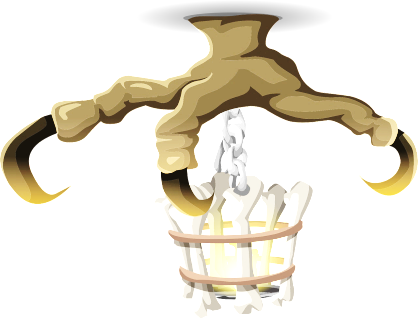 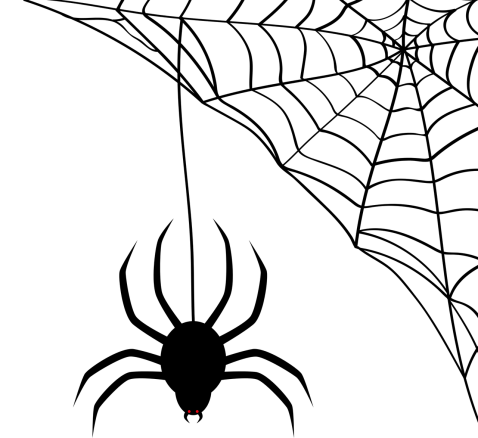 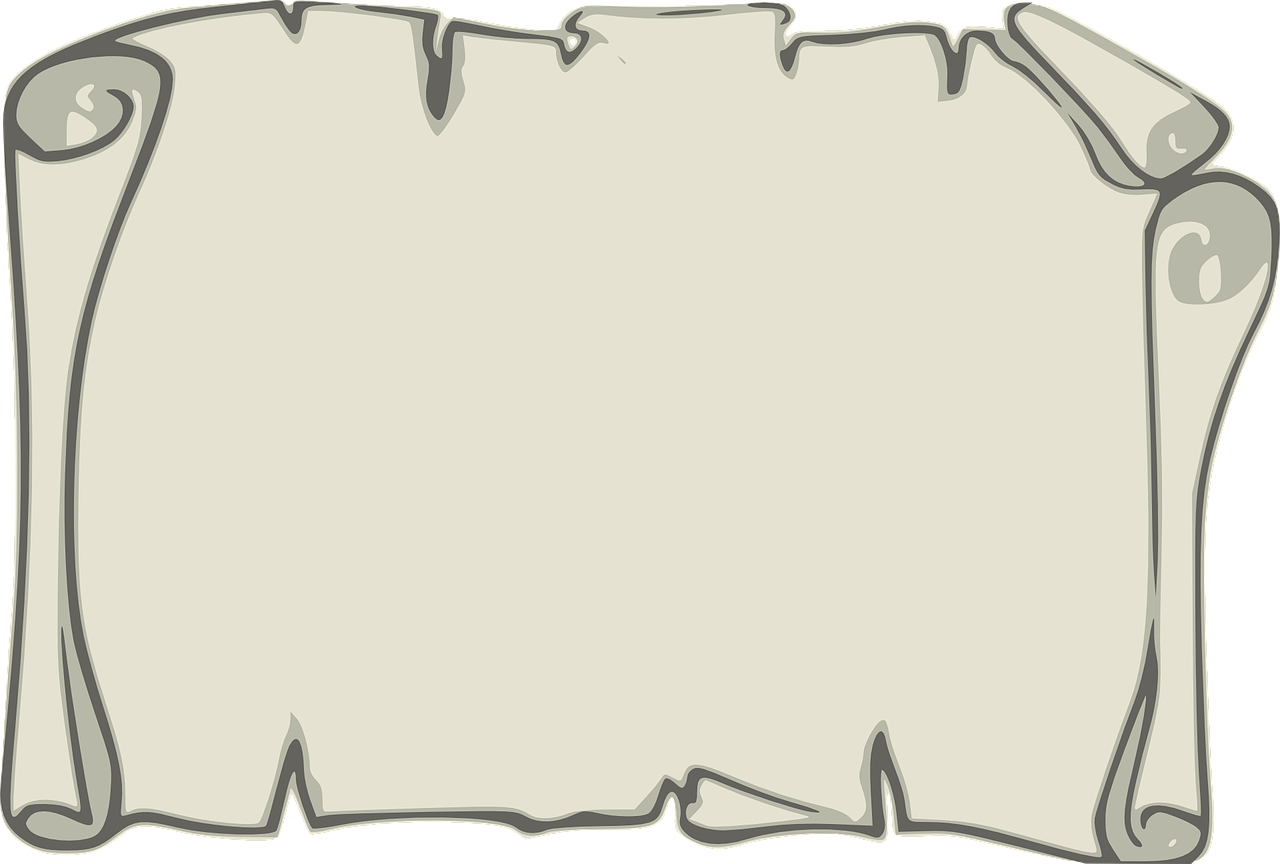 1. Trong bài “Chuyện bốn mùa” có mấy nàng tiên?
Truyện có 4 nàng tiên: Xuân, Hạ, Thu, Đông
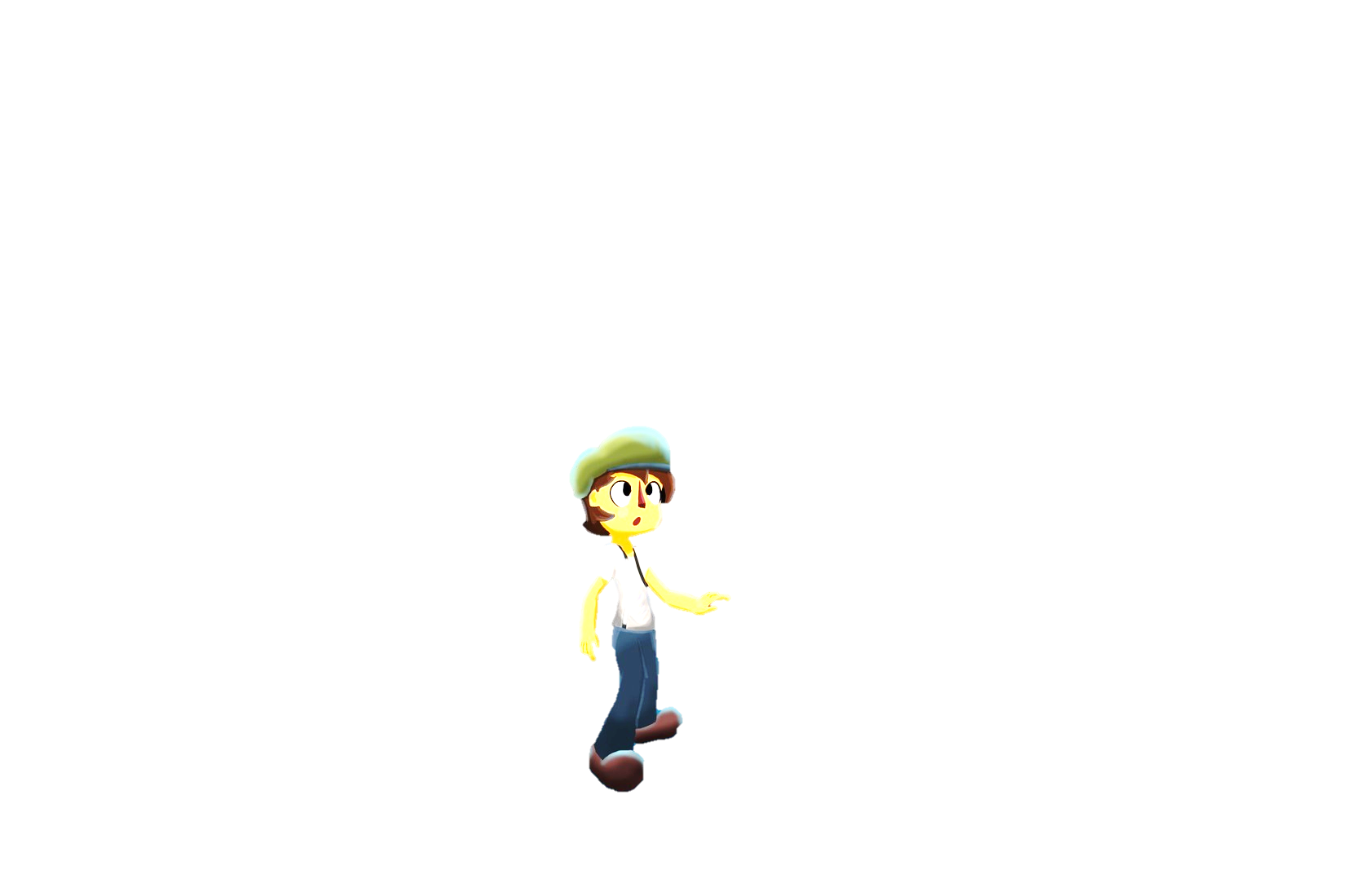 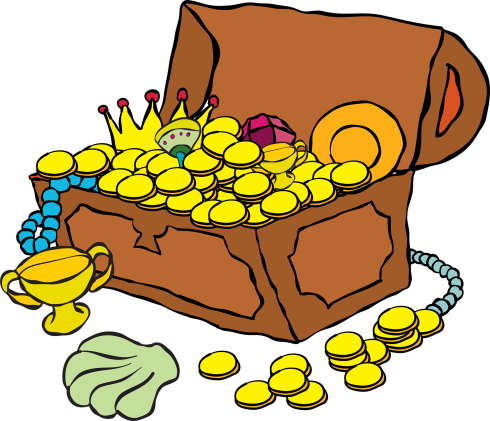 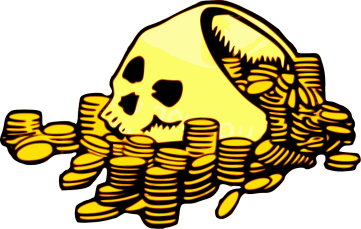 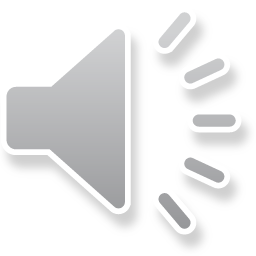 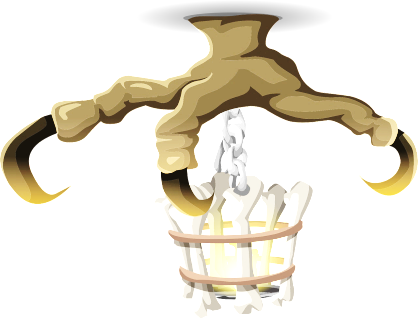 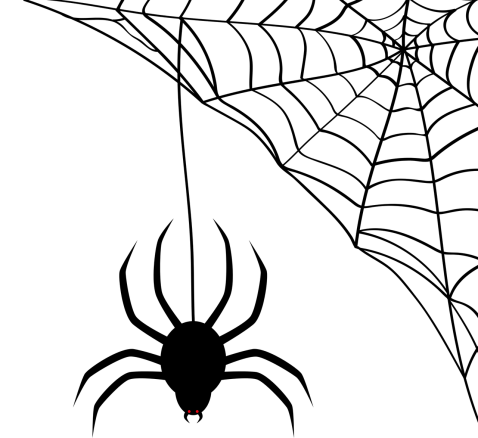 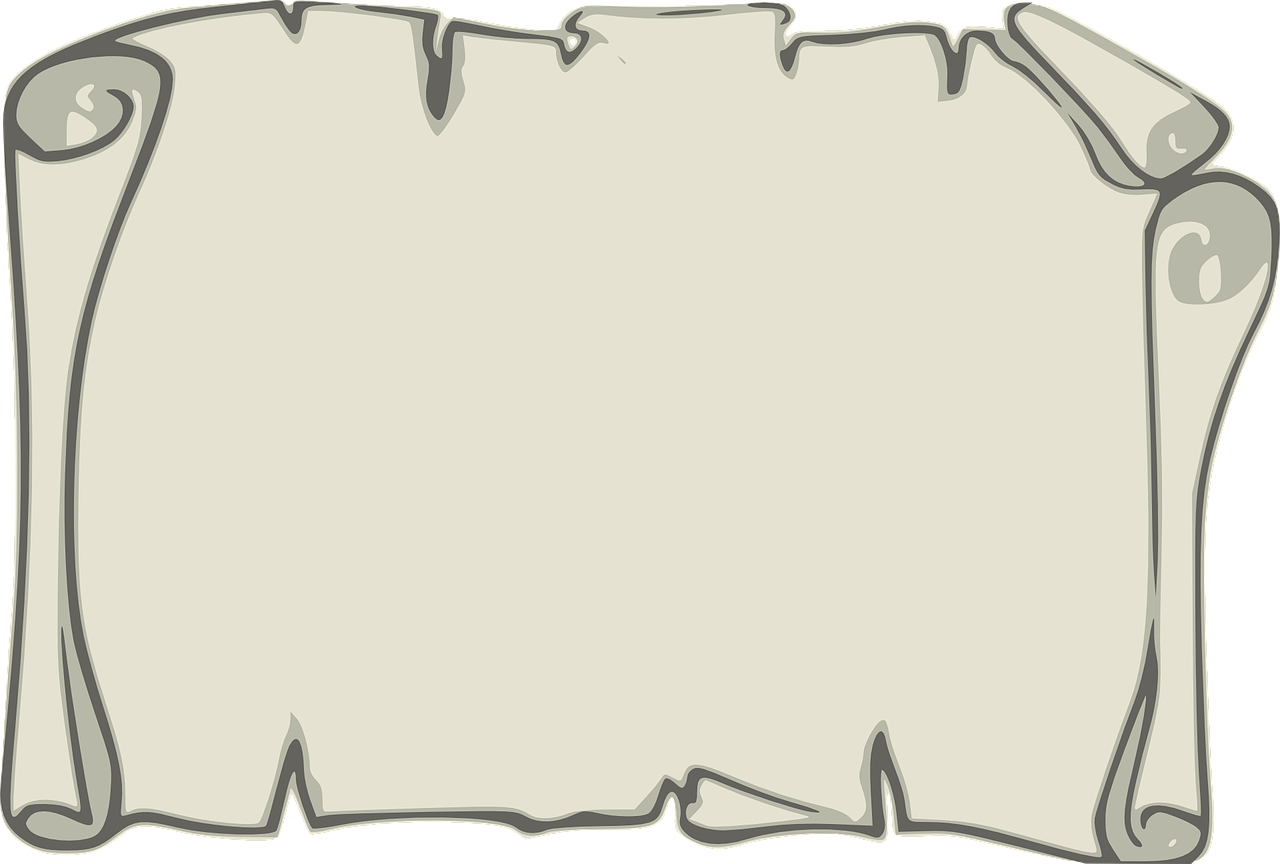 2. Trong bài “Chuyện bốn mùa”, theo lời các nàng tiên, mùa Xuân có điều gì hay?
Mùa xuân về, vườn cây nào cũng đâm chồi nảy lộc. 
Ai cũng yêu quý nàng Xuân.
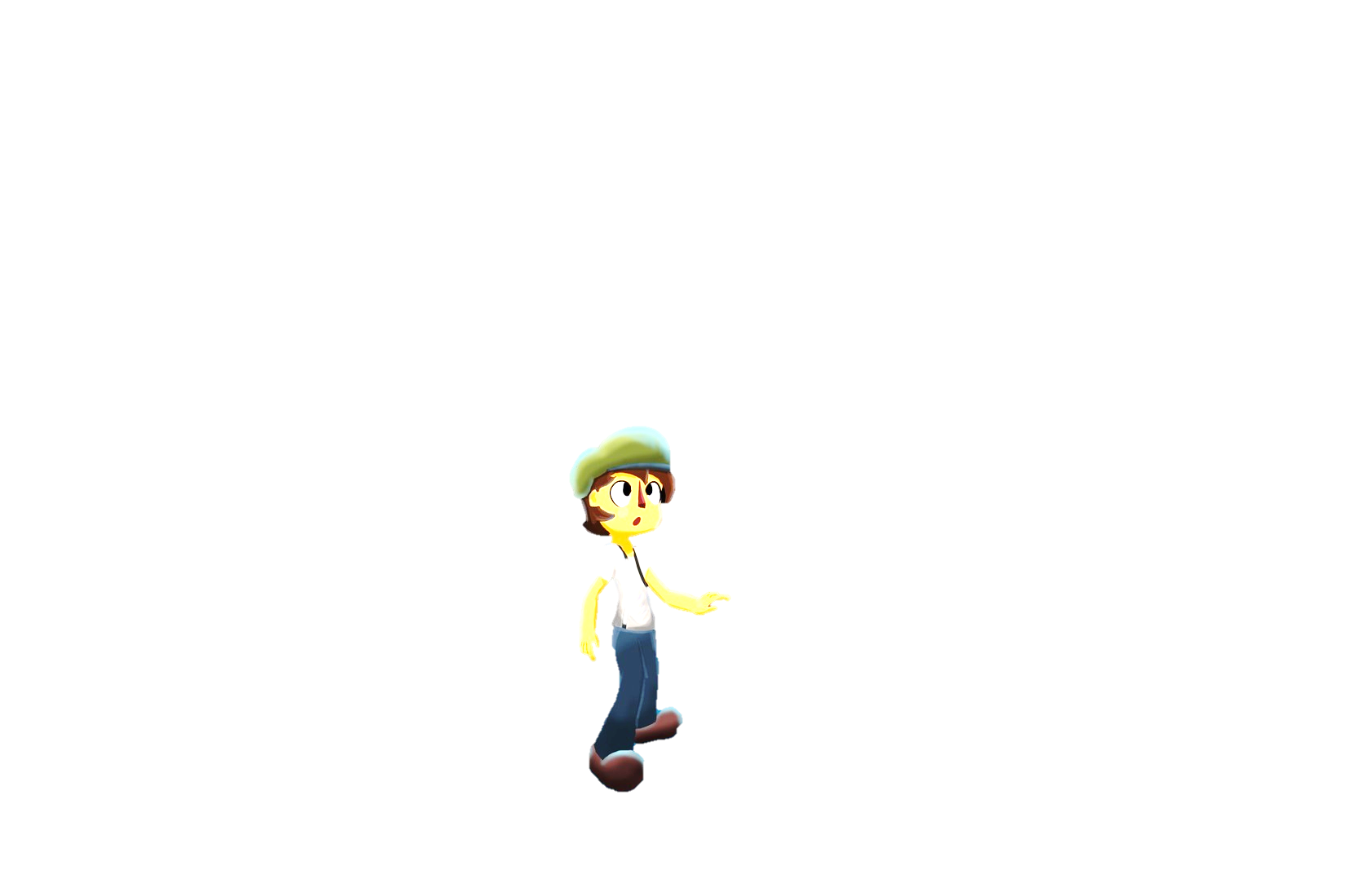 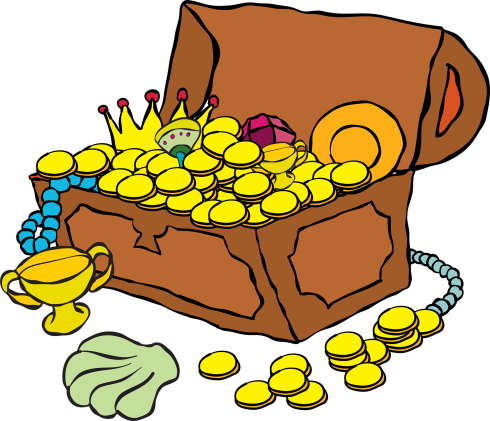 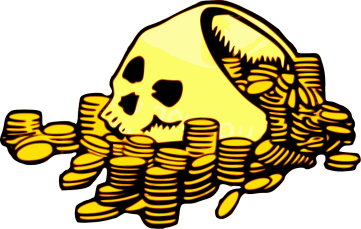 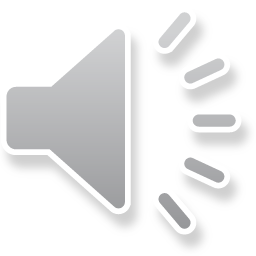 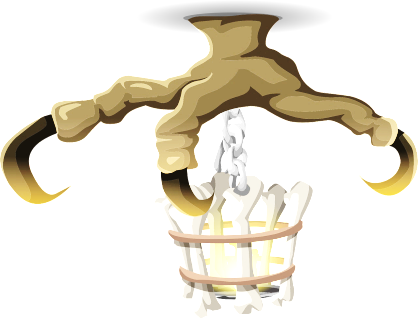 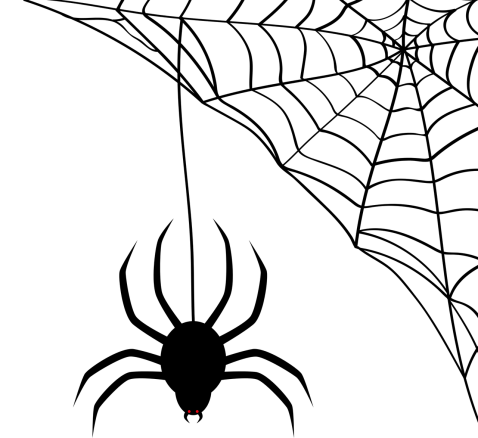 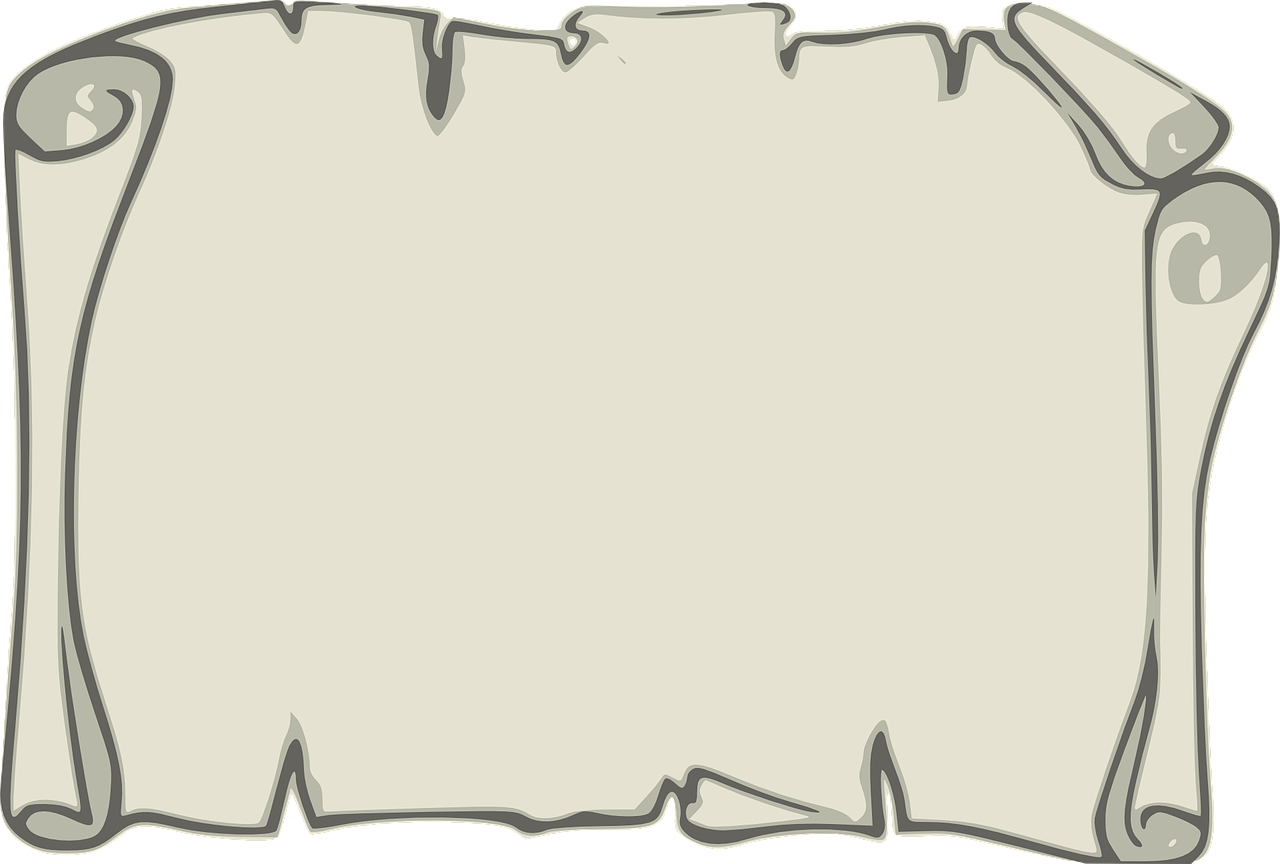 3. Trong bài “Chuyện bốn mùa”, theo lời các nàng tiên, mùa Hạ có điều gì hay?
Phải có nắng của nàng Hạ thì cây trong vườn mới đơm trái ngọt. Có nàng Hạ, các cô cậu học trò mới được nghỉ hè.
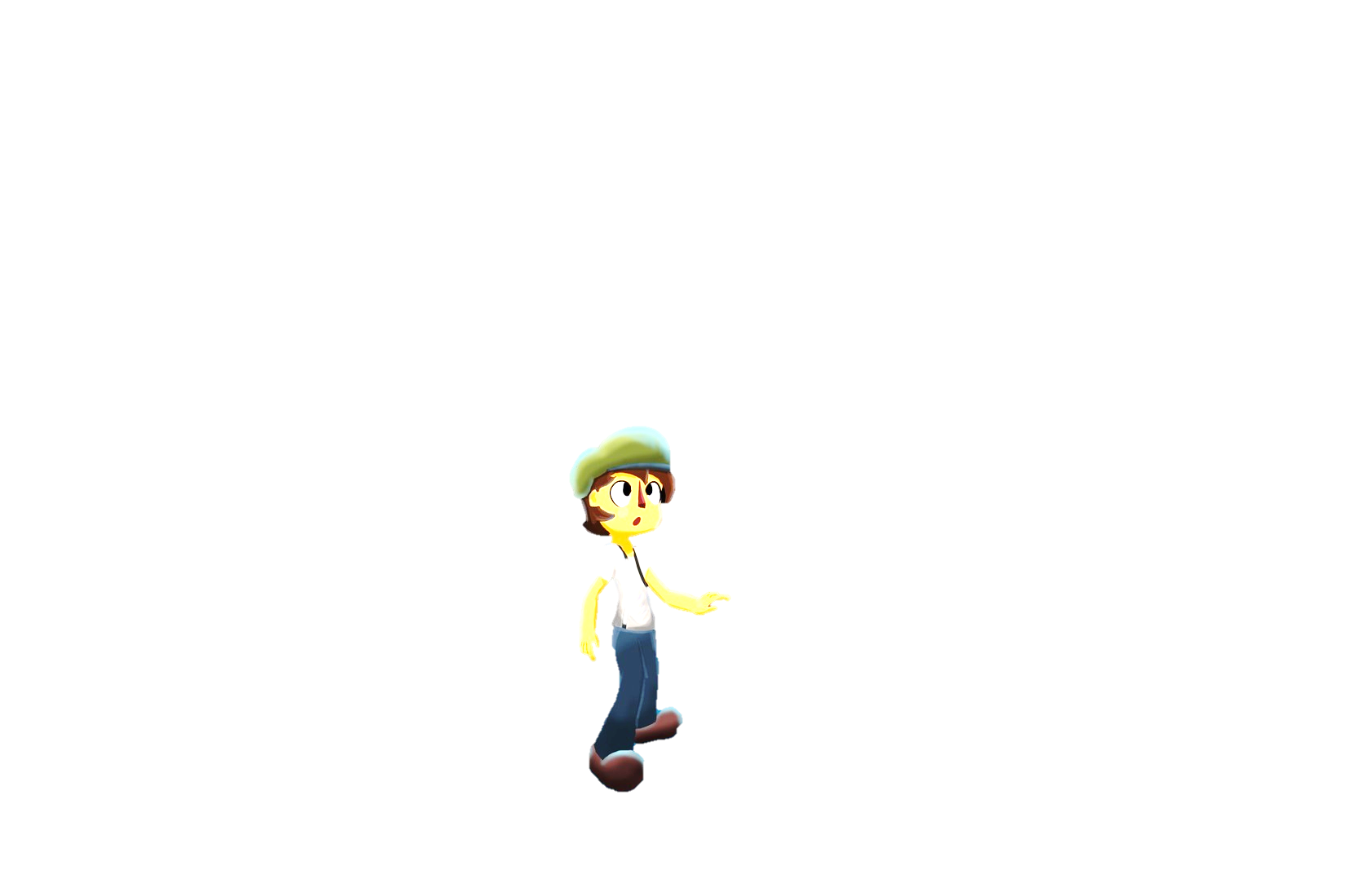 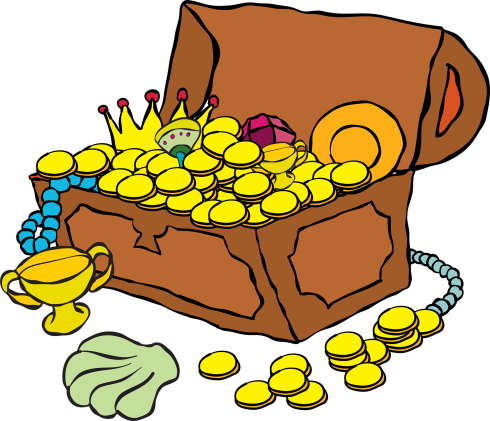 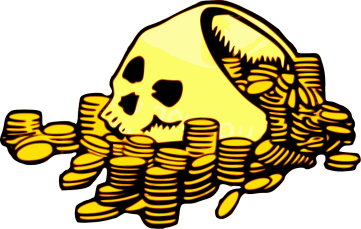 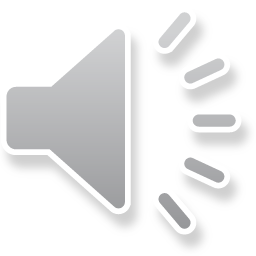 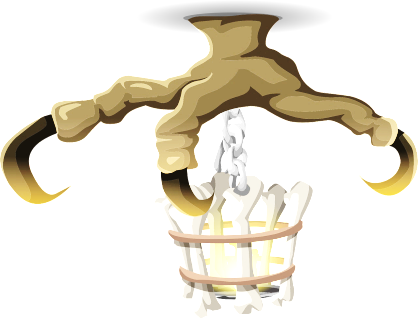 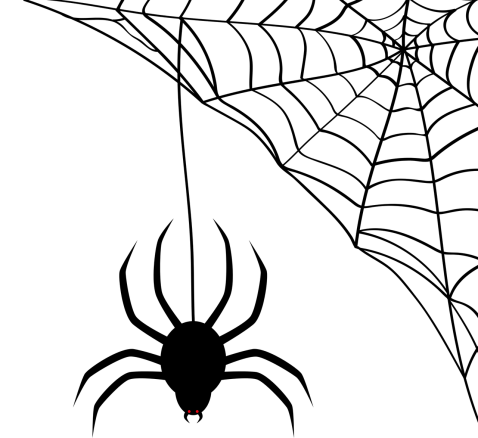 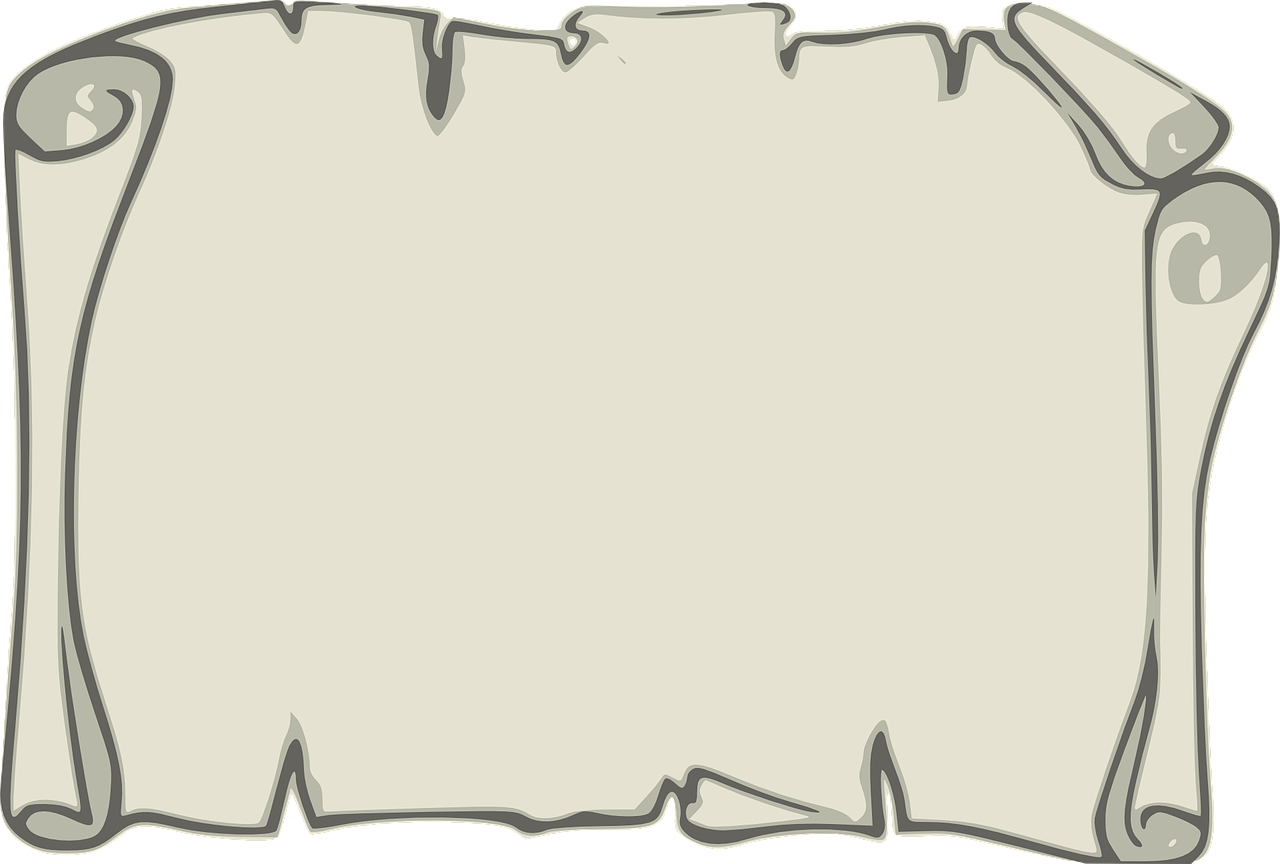 4. Trong bài “Chuyện bốn mùa”, theo lời các nàng tiên, mùa Thu có điều gì hay?
Thiếu nhi thích nàng Thu nhất. Không có nàng Thu, làm sao có đêm trăng rằm rước đèn, phá cỗ.
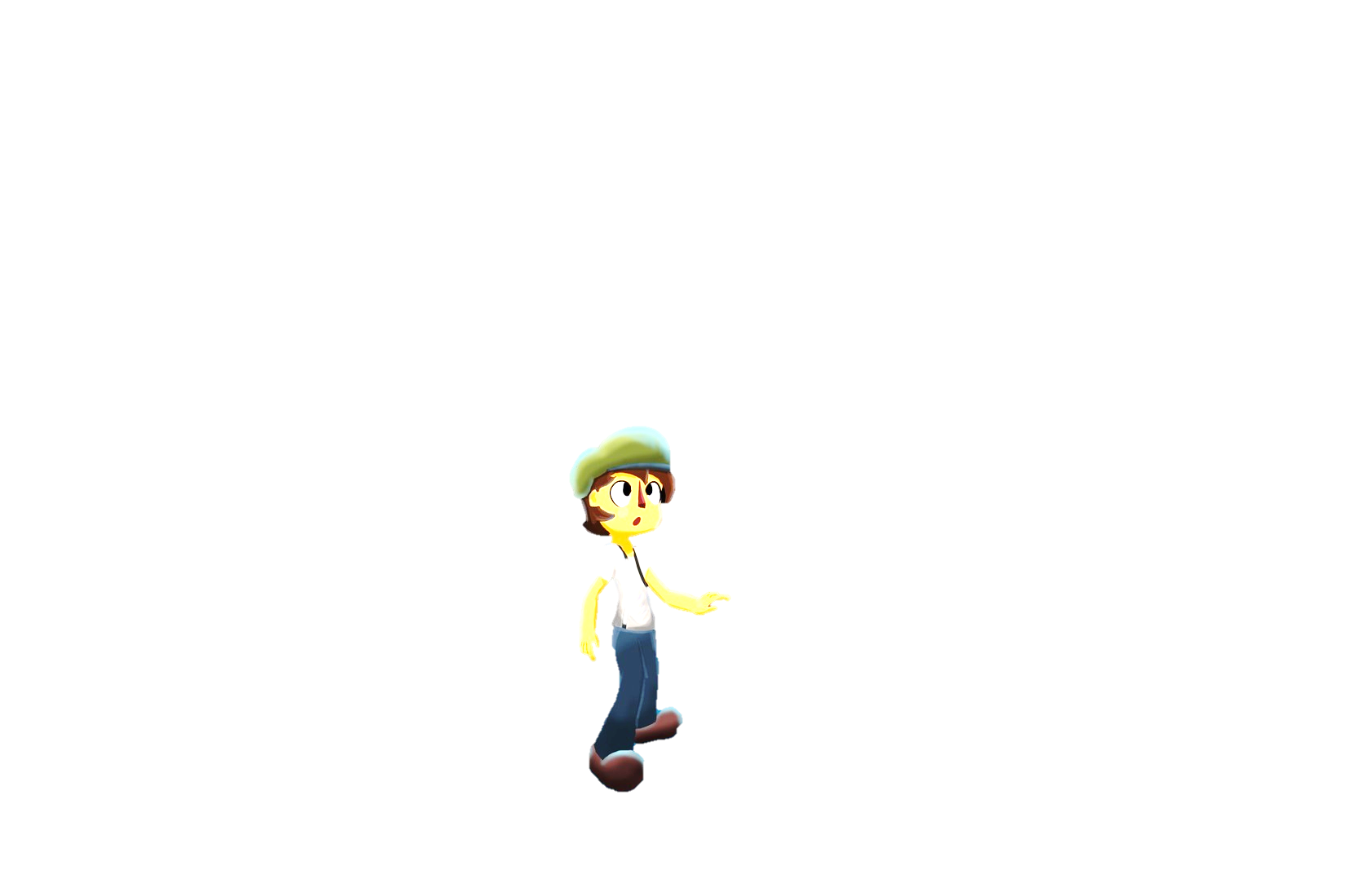 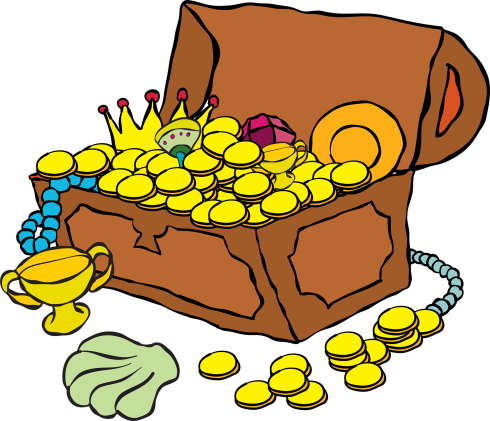 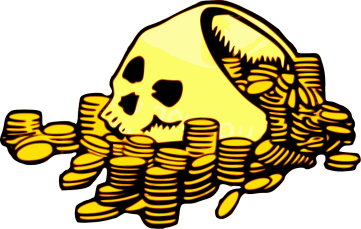 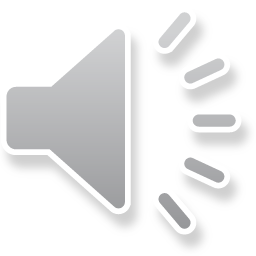 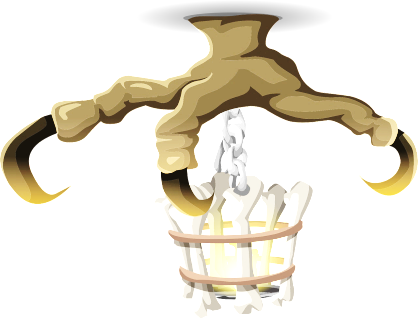 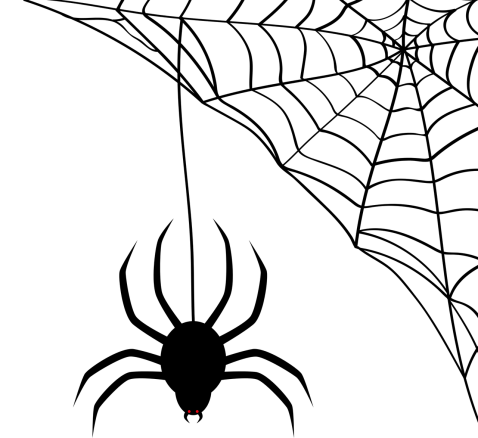 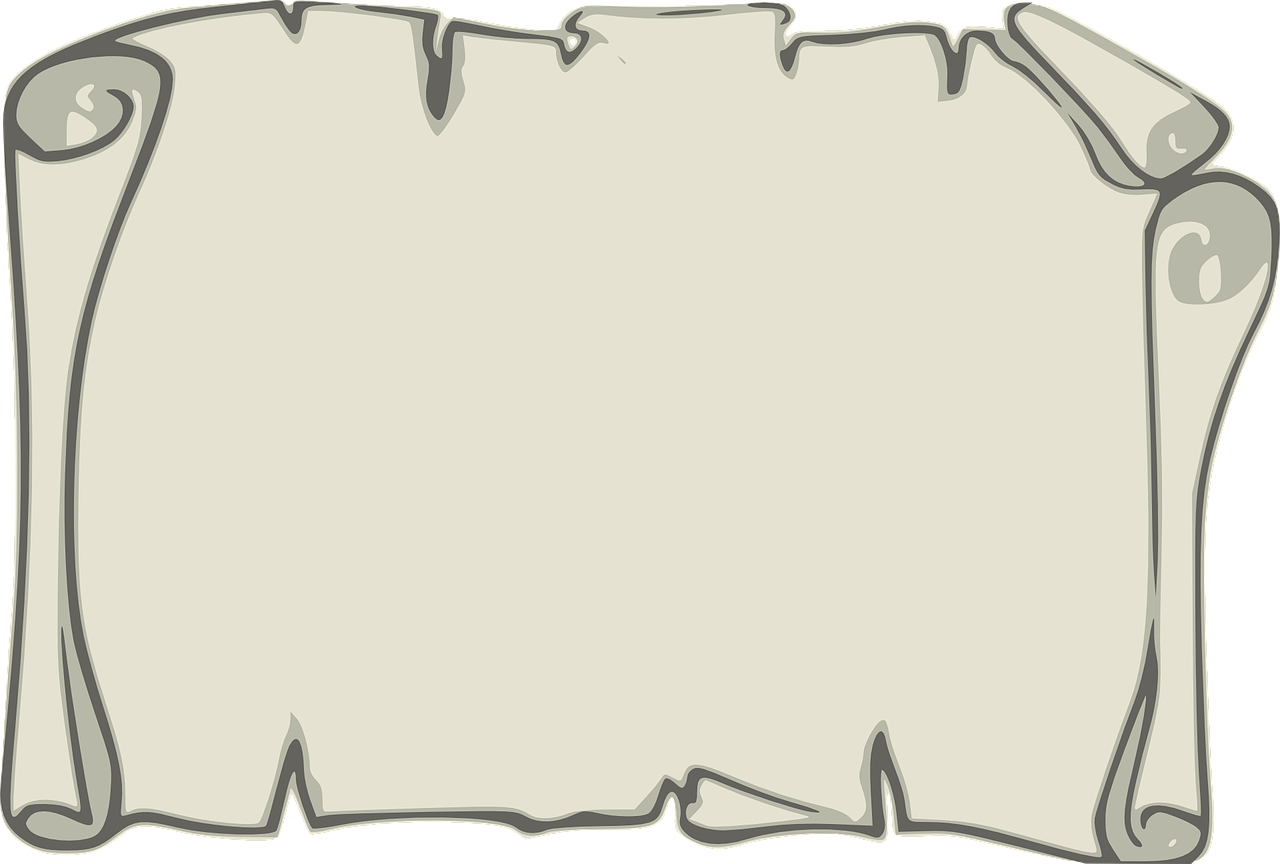 5. Trong bài “Chuyện bốn mùa”, theo lời các nàng tiên, mùa Đông có điều gì hay?
Có nàng Đông mới có giấc ngủ ấm trong chăn. Mọi người không thể không yêu nàng Đông.
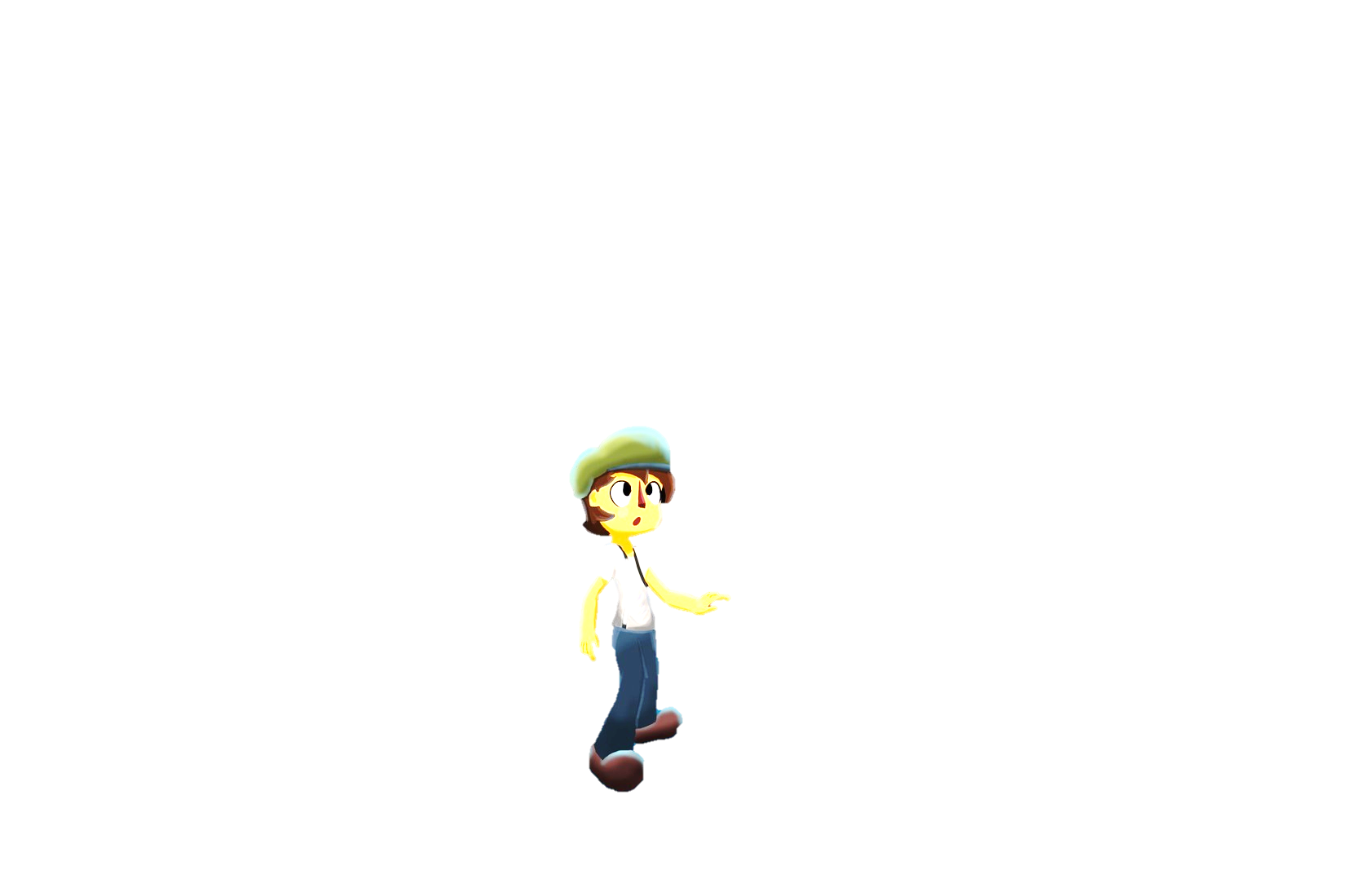 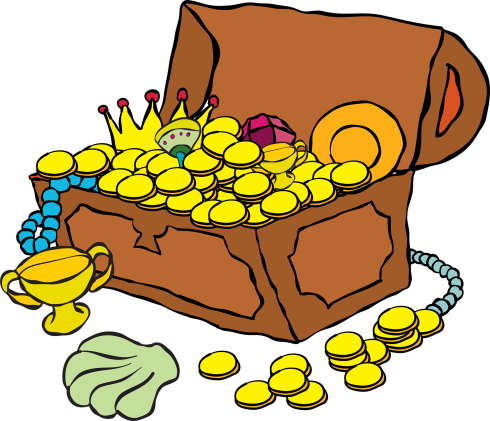 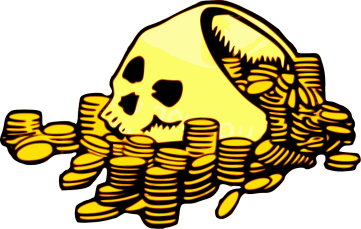 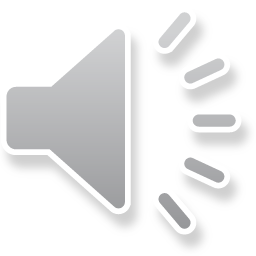 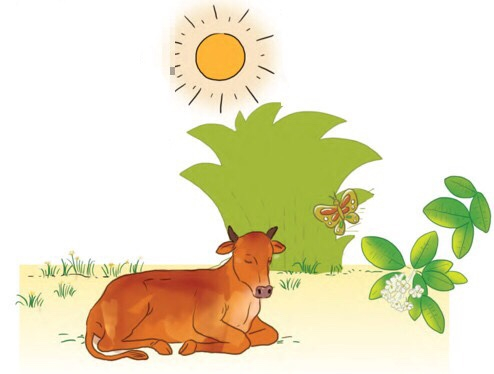 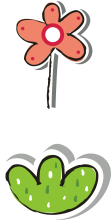 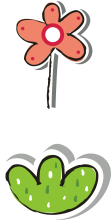 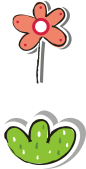 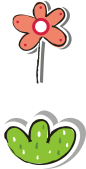 Thứ tư ngày 19 tháng 3 năm 2025
Tiếng Việt
   Bài đọc 2: Buổi trưa hè
* Luyện đọc:
* Đọc hiểu:
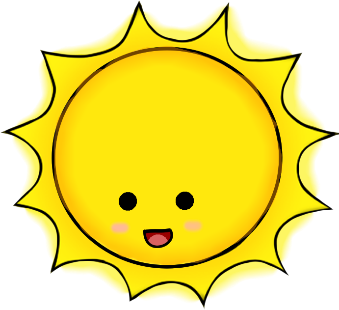 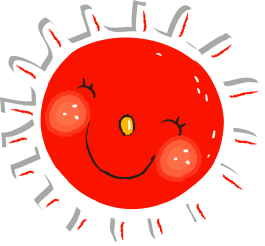 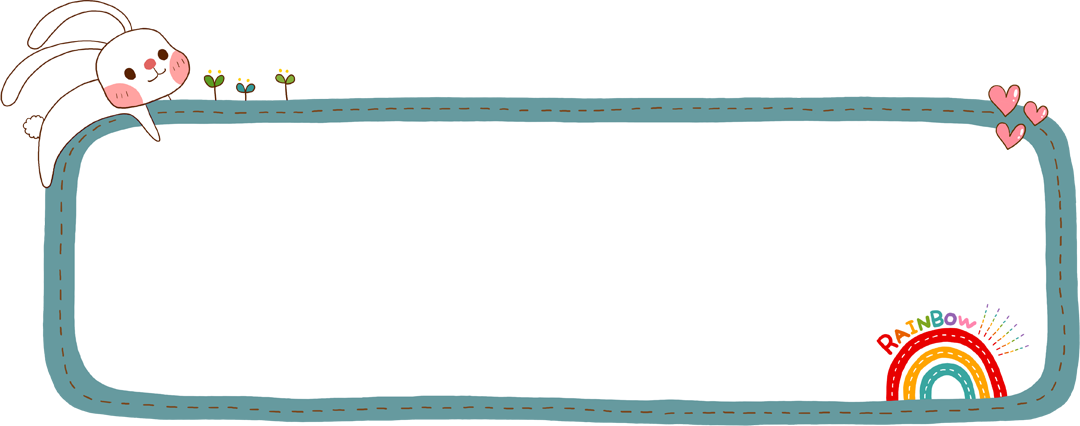 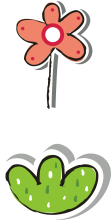 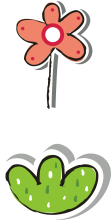 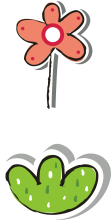 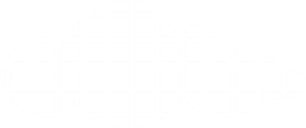 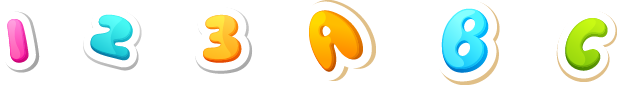 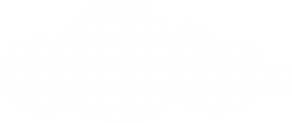 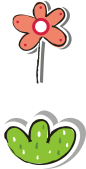 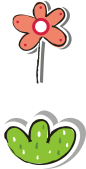 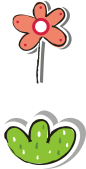 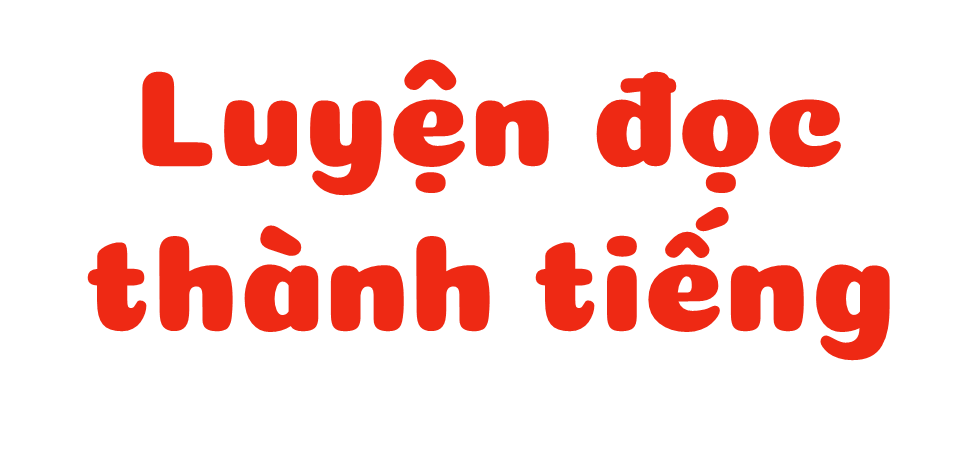 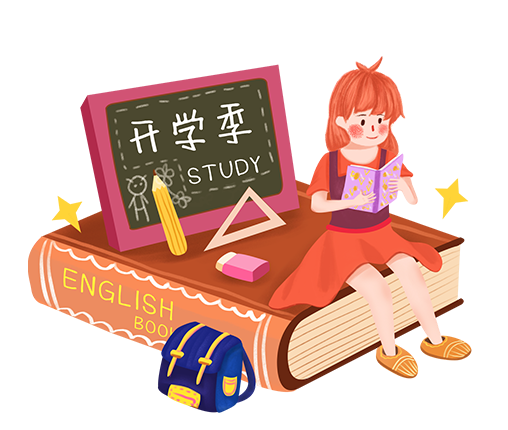 01
BUỔI TRƯA HÈ
(Trích)
Buổi trưa lim dim
Nghìn con mắt lá
Bóng cũng nằm im
Trong vườn êm ả.
Con tằm ăn dâu
Nghe như mưa rào
Bà dậy thay lá
Tay già lao xao…
                   HUY CẬN
Hoa đại thơm hơn
Giữa giờ trưa vắng
Con bướm chập chờn
Vờn đôi cánh nắng.
Bé chưa ngủ được
Bé nằm bé nghe
Âm thầm rạo rực
Cả buổi trưa hè.
Bò ơi, bò nghỉ
Sau buổi cày mai
Có gì ngẫm nghĩ
Nhai mãi, nhai hoài…
LUYỆN ĐỌC THEO CÂU
Thứ ba ngày 26 tháng 3 năm 2024
Tiếng Việt
   Bài đọc 2: Buổi trưa hè
* Tìm  hiểu bài:
* Luyện đọc:
- lim dim
- lim dim
- ngẫm nghĩ
- ngẫm nghĩ
- rạo rực
- rạo rực
- lao xao
- lao xao
Thứ ba ngày 26 tháng 3 năm 2024
Tiếng Việt
   Bài đọc 2: Buổi trưa hè
* Tìm hiểu bài:
* Luyện đọc:
Buổi trưa lim dim
Nghìn con mắt lá
Bóng cũng nằm im
Trong vườn êm ả.
Thứ ba ngày 26 tháng 3 năm 2024
Tiếng Việt
   Bài đọc 2: Buổi trưa hè
* Luyện đọc:
* Tìm hiểu bài:
Buổi trưa/ lim dim//
Nghìn con/ mắt lá//
Bóng cũng/ nằm im//
Trong vườn/ êm ả //
GIẢI NGHĨA TỪ
Chập chờn :
khi ẩn khi hiện, khi rõ khi không.
Lao xao :
từ gợi tả những tiếng động nhỏ xen lẫn vào nhau.
BUỔI TRƯA HÈ
(Trích)
Buổi trưa lim dim
Nghìn con mắt lá
Bóng cũng nằm im
Trong vườn êm ả.
Hoa đại thơm hơn
Giữa giờ trưa vắng
Con bướm chập chờn
Vờn đôi cánh nắng.
1
Con tằm ăn dâu
Nghe như mưa rào
Bà dậy thay lá
Tay già lao xao…
                  HUY CẬN
3
5
Bé chưa ngủ được
Bé nằm bé nghe
Âm thầm rạo rực
Cả buổi trưa hè.
Bò ơi, bò nghỉ
Sau buổi cày mai
Có gì ngẫm nghĩ
Nhai mãi, nhai hoài…
2
4
LUYỆN ĐỌC THEO KHỔ THƠ
LUYỆN ĐỌC THEO NHÓM
THI ĐỌC
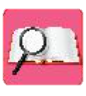 Tiêu chí đánh giá
Đọc đúng
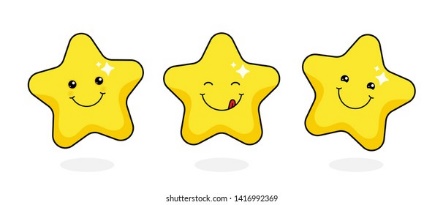 1
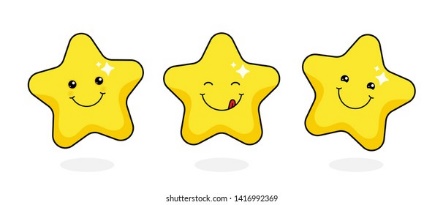 Đọc to, rõ
2
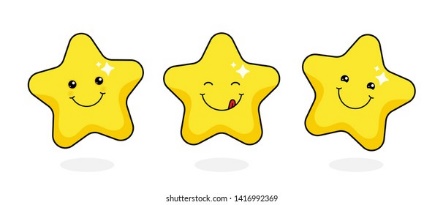 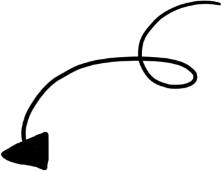 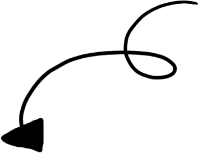 Giọng đọc và nhấn giọng phù hợp
Ngắt nghỉ đúng chỗ
3
4
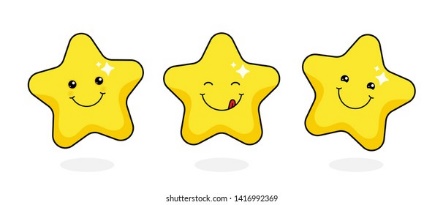 BUỔI TRƯA HÈ
(Trích)
Buổi trưa lim dim
Nghìn con mắt lá
Bóng cũng nằm im
Trong vườn êm ả.
Hoa đại thơm hơn
Giữa giờ trưa vắng
Con bướm chập chờn
Vờn đôi cánh nắng.
1
Con tằm ăn dâu
Nghe như mưa rào
Bà dậy thay lá
Tay già lao xao…
                  HUY CẬN
3
5
Bé chưa ngủ được
Bé nằm bé nghe
Âm thầm rạo rực
Cả buổi trưa hè.
Bò ơi, bò nghỉ
Sau buổi cày mai
Có gì ngẫm nghĩ
Nhai mãi, nhai hoài…
2
4
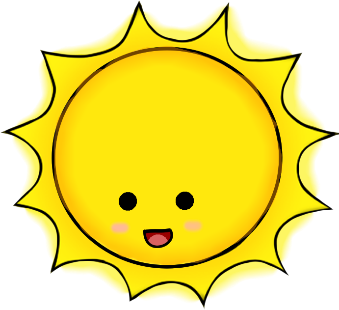 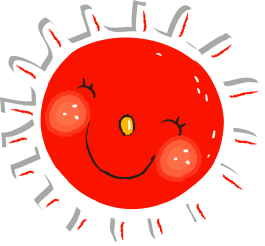 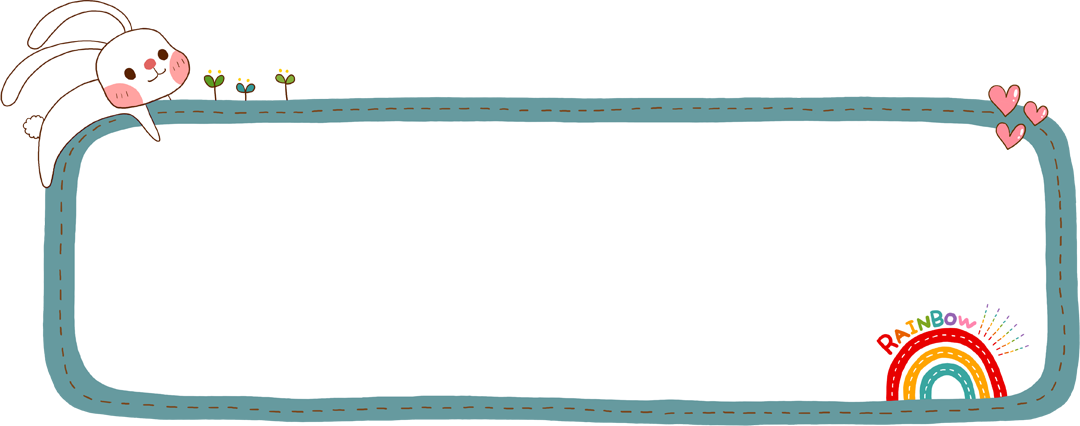 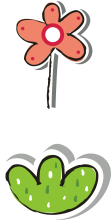 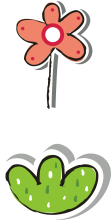 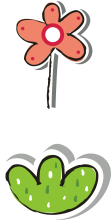 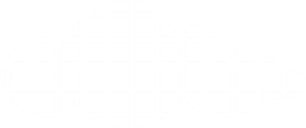 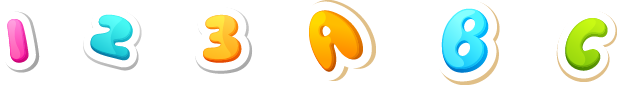 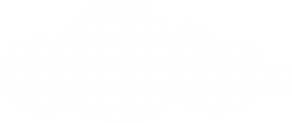 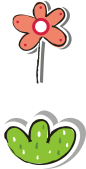 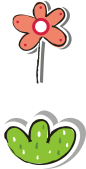 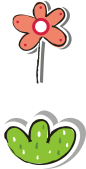 ĐỌC HIỂU
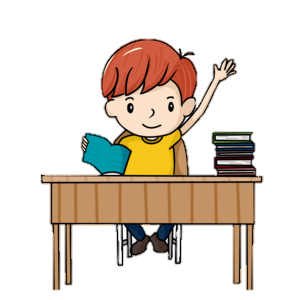 TÌM HIỂU BÀI
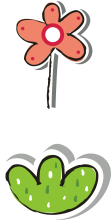 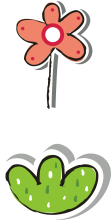 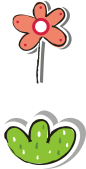 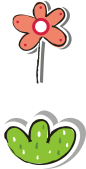 1. Tìm những từ ngữ, hình ảnh ở khổ thơ 1 tả buổi trưa hè yên tĩnh.
Những từ ngữ, hình ảnh ở khổ thơ 1 tả buổi trưa hè yên tĩnh: lim dim, nằm im, êm ả.
TÌM HIỂU BÀI
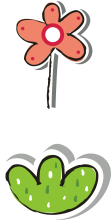 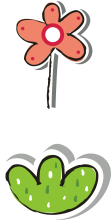 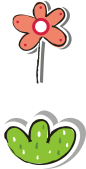 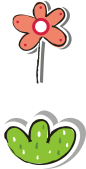 2. Giữa buổi trưa hè yên tĩnh có những hoạt động gì?
Hoạt động của con vật
b. Hoạt động của con người
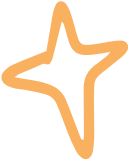 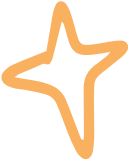 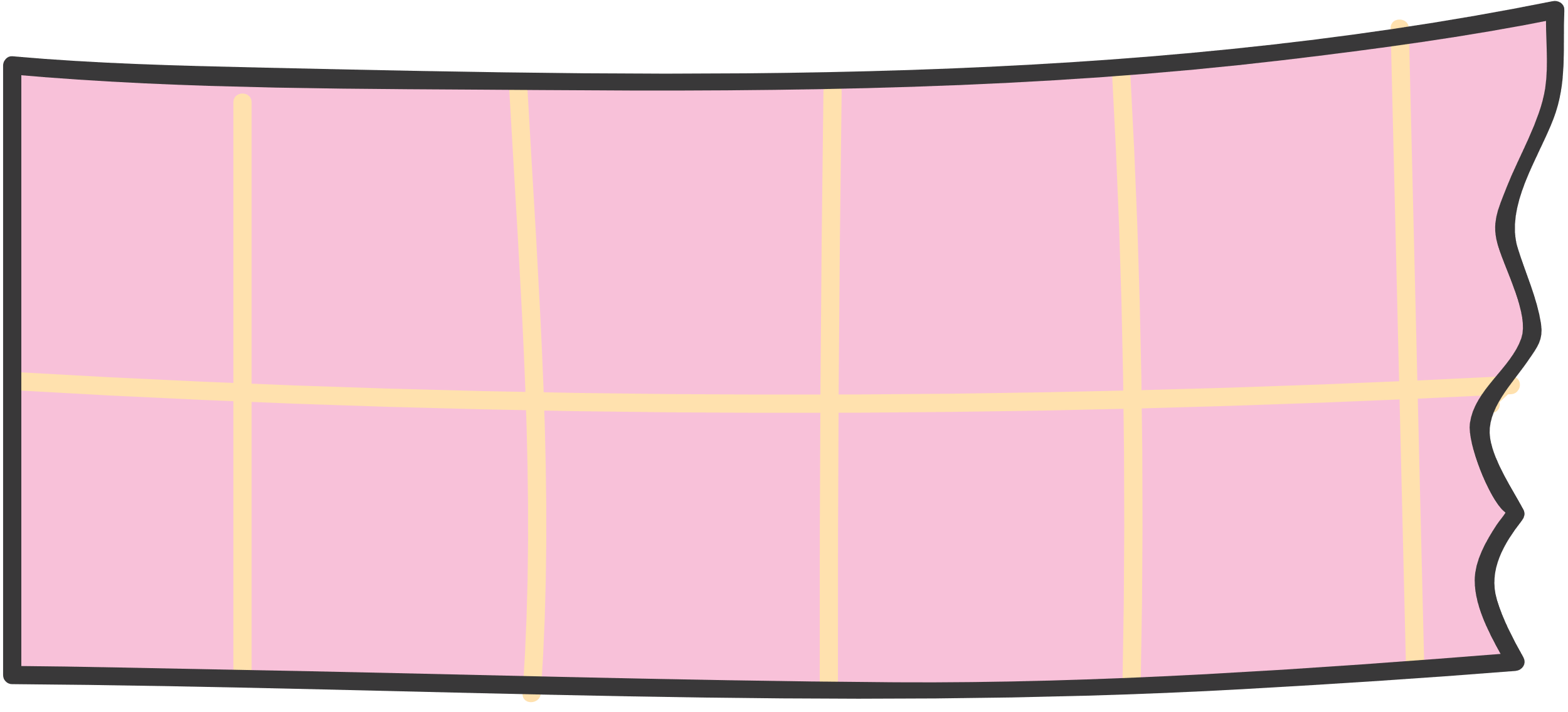 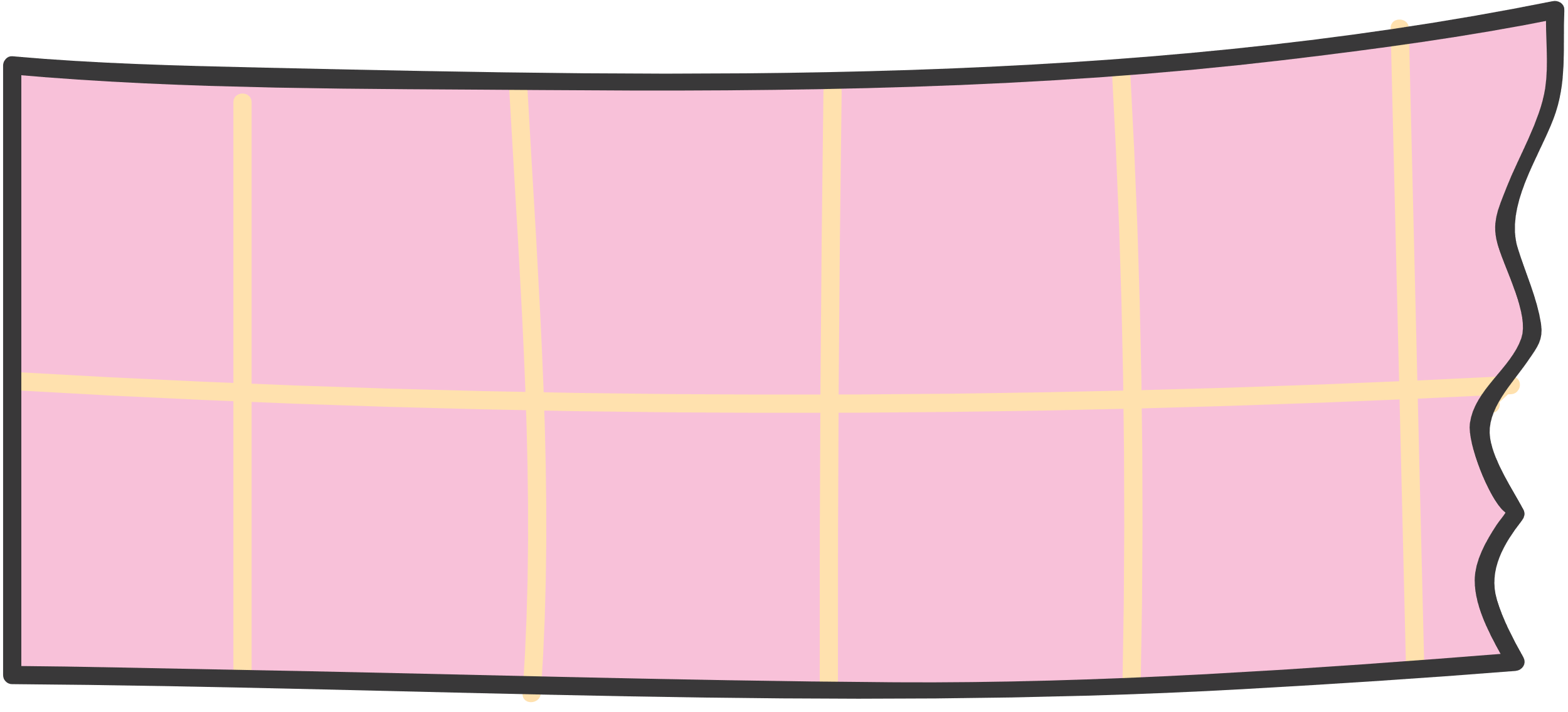 THẢO LUẬN NHÓM
2. Giữa buổi trưa hè yên tĩnh có những hoạt động gì?
Hoạt động của con vật
b. Hoạt động của con người
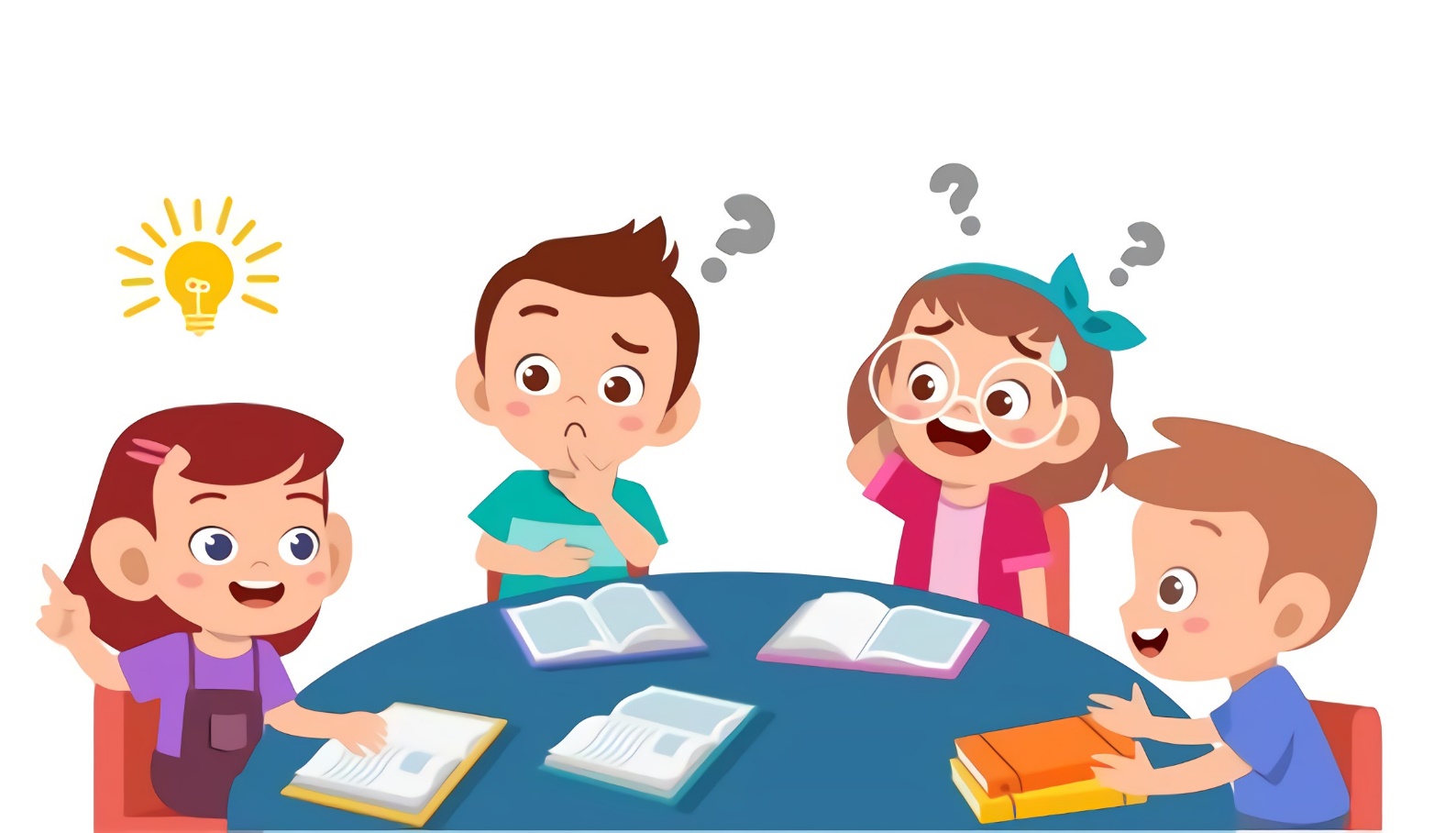 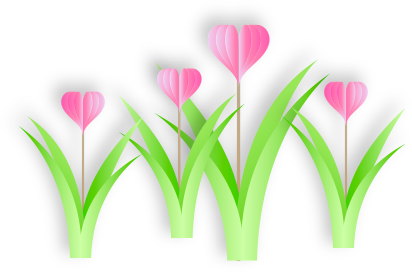 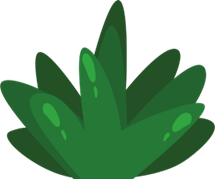 TÌM HIỂU BÀI
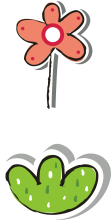 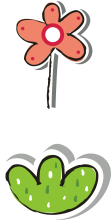 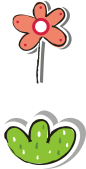 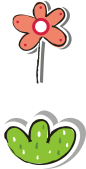 2. Giữa buổi trưa hè yên tĩnh có những hoạt động gì?
a. Hoạt động của con vật:
Bò ngẫm nghĩ gì đó, cứ nhai mãi, nhai hoài.
Con bướm chập chờn, vờn đôi cánh trắng.
Con tằm ăn dâu, nghe như mưa rào.
TÌM HIỂU BÀI
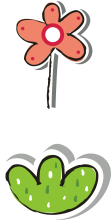 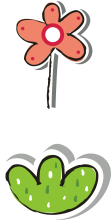 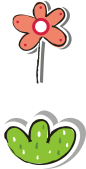 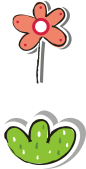 2. Giữa buổi trưa hè yên tĩnh có những hoạt động gì?
b. Hoạt động của con người:
Bé chưa ngủ được, âm thầm rạo rực nằm nghe những âm thanh của buổi trưa hè.
Bà dậy thay lá dâu, tay già lao xao.
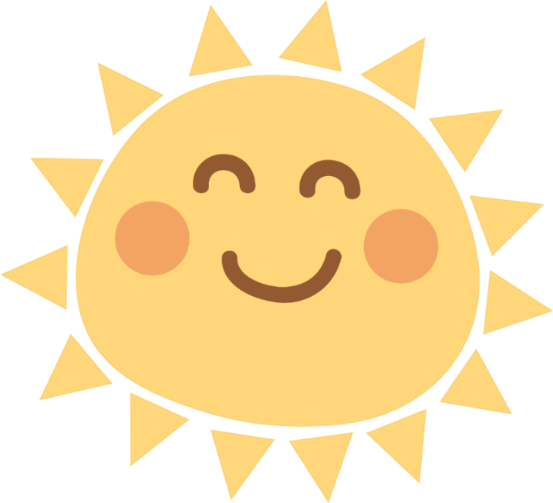 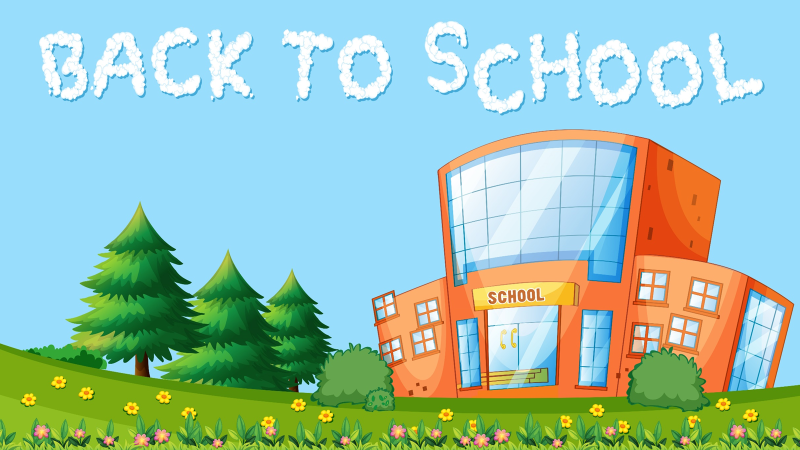 Củng cố - dặn dò
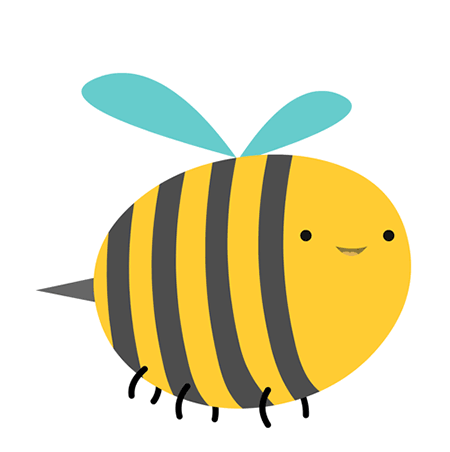 Kính chúc quý thầy cô giáo sức khỏe
Chúc các em chăm ngoan học giỏi
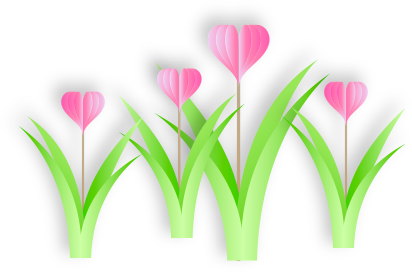 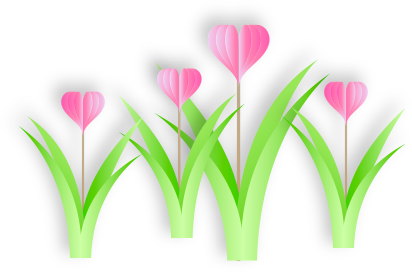